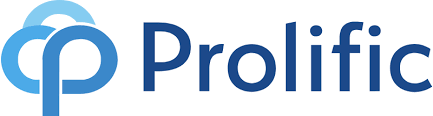 Nick Michalak
Todd Chan
Fred Conrad, PhD
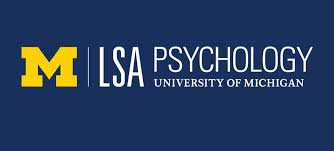 Are online survey participants motivated to provide high-quality data (and do they)?
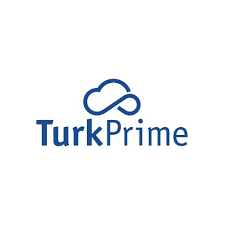 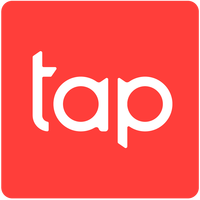 [Speaker Notes: Hi everyone. I’m Nick. For those who don’t know much or anything about me, I’m a 5th year graduate student. I work with Josh Ackerman. For the most part, I study social perception from an evolutionary perspective. But today, I’m going to show you data from a project I’m working on with Todd Chan and Fred Conrad. We want to know about participants motivations to provide high quality data.]
Researchers want high quality data.
[Speaker Notes: Why? Because researchers want high quality data. But what does high quality data even mean?]
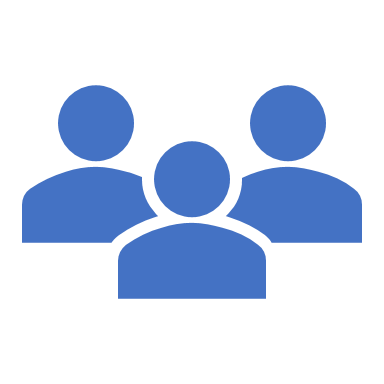 What makes data high quality?
Participants understand and follow instructions.

Participants are engaged / give thoughtful responses.

Responses are interpretable.

Patterns are reliable.
[Speaker Notes: It's a little subjective, but typically what people mean is that their participants understood and followed instructions. Participants were engaged / gave thoughtful responses. Responses are interpretable. Patterns are reliable. You might have different criteria, so quality does not have a single definition but it is also not arbitrary. What’s more is that researchers don’t just want high quality data. They want data that allows them to generalize to some population of interest.]
Researchers want to explain the psychology of people.
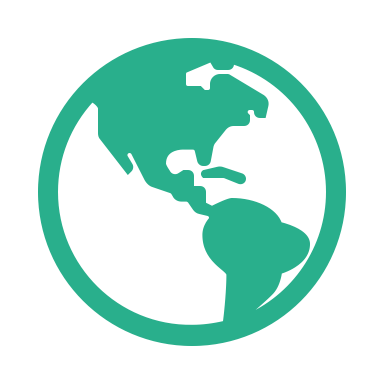 [Speaker Notes: And usually what that means is that they’re interested in explaining the psychology people. The problem for social psychologists in particular is that in many cases it’s hard to generalize about people from data collected from convenience samples.]
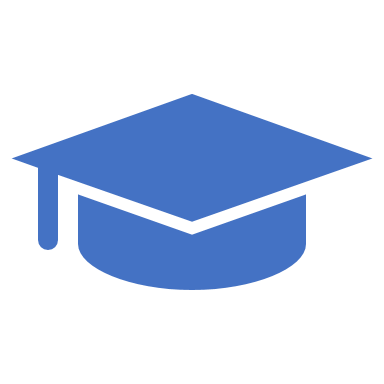 But undergraduate students are WEIRD.
Henrich, Heine, & Norenzayan, 2010
[Speaker Notes: And their most convenient sample is pretty WEIRD.]
Good thing MTurkers are diverse(ish).
http://demographics.mturk-tracker.com/
[Speaker Notes: But lucky for social psychologists, they can collect data cheaply and quickly from Amazon Mturk, whose participants are more diverse than undergraduates. To be sure, they are not representative of the U.S. and they certainty are not representative of people more broadly, but they can allow for more general conclusions about U.S. adults than undergraduates do. The problem is though is that …]
MTurk data can be low quality.
Concerning percentage of failed language comprehension questions.

Inattentive, sometimes uninterpretable responses.

Non-naïveté.

Can’t be sure who is responding and where from.
Chandler et al., 2019; Chmielewski & Kucker, 2019; Hauser, Paolacci, & Chandler, 2019
[Speaker Notes: Sometimes, Mturk data can be low quality. A concerning percentage of participants  fail language comprehension questions. Some Mturkers are inattentive and give uninterpretable responses. Many Mturkers are not naïve, which is fancy speak for ”they’re familiar with widely used experimental manipulations.” More recently,  reports suggest researchers we can’t always be sure who is responding and where from because participants are using VPNs from different countries. Despite these concerns, …]
MTurk data can be high quality.
Chandler et al., 2019; Chmielewski & Kucker, 2019; Hauser, Paolacci, & Chandler, 2019
[Speaker Notes: Mturk data can be high quality. Researchers can replicate the psychometrics of widely used scales as well as classic/well-known psychological findings. What’s more, Mturkers will often share rich responses to open-ended questions.]
Why is MTurk data quality high?
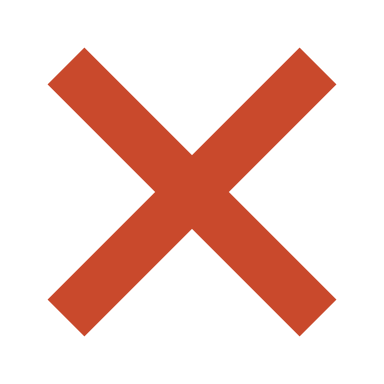 Chandler et al., 2019; Chmielewski & Kucker, 2019; Hauser, Paolacci, & Chandler, 2019; Litman et al. 2015; Peer et al., 2014
[Speaker Notes: And there a good reasons to expect Mturkers to provide good data. First, maybe they’ll give you better data if you pay them more. I wrote this bullet before I reviewed this and it turns out there is no evidence for this. But, they do care about their reputation as people who adequately complete the tasks you give them. In fact, Mturkers gain access to studies based on their history of completing tasks and having them approved by task requesters. And third, many Mturkers have taken quite a few surveys and so they have a good sense of how to answers questions about themselves and what’s expected from them. You might call many of them professional survey takers. But there may be other reasons why Mturkers provide good data.]
Are MTurkers motivated to provide high quality data for reasons other than payment?
MTurkers may be intrinsically motivated to respond honestly and thoughtfully.
Ryan & Deci, 2000
[Speaker Notes: Reasons other than payment and other than reputation or evaluation. We wondered whether some or many Mturkers are simply intrinsically motivated to give honest and thoughtful responses to questions.]
Are MTurkers more intrinsically motivated to provide high quality data compared to participants from other kinds of samples?
[Speaker Notes: More than that, we wanted to know whether they’re more intrinsically motivated than participants from other convenience samples.]
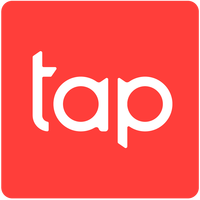 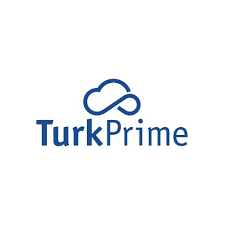 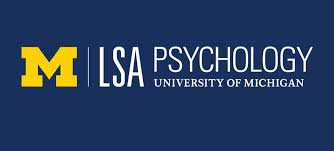 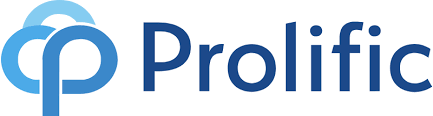 We designed a survey to measure data quality and gave it to four unique samples of people.
[Speaker Notes: We designed a survey to measure data quality and gave it to four unique samples of people.]
Amazon Mechanical Turk / Turk Prime
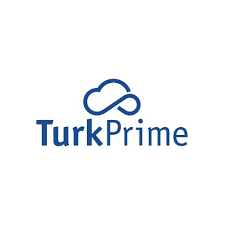 Titled  “Lifestyles and personality”
Paid $1.50
≥ 95% approval and ≥ 100 completed HITs
Located in the U.S.
“Micro-batched “
Litman et al., 2015; www.mturk.com
[Speaker Notes: We recruited our U.S. MTurk sample using Turk Prime, which is a third party website that makes collecting MTurk data more easily customizable. We paid them $1.50. We set field standard qualifications for how many tasks they've successfully completed. Finally, we collected responses in small batches so that the survey posting didn't fall further and further down the list of available Mturk tasks.]
Completed survey online for 0.50 credit hours

64% of all undergraduates reported having taken a Subject Pool survey before (32% reported this was their Subject Pool first survey)

52% reported this was their second Subject Pool survey (20% their third)
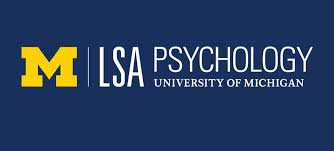 University of Michigan Introductory Psychology Subject Pool (Online)
[Speaker Notes: Next, we collected undergraduates via our online subject pool. We gave them half a credit hour. A majority of participants had taken at least one subject pool survey before.]
Prolific Academic(U.S. Representative)
Titled “Motivation and Personality”

Paid €1.25 (~ $1.40)

Quota sample cross-stratified by Age, Gender, and Race (50 subgroups)
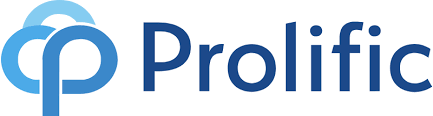 www.prolific.co
[Speaker Notes: Next, we kinda lucked out and got to alpha test a nationally representative quota sample from Prolific. We paid them similarly to Mturk. Their method is pretty simple: the randomly sample within groups determined from U.S. population estimated from the U.S. Census Bureau.]
Stratification Table
Based on U.S. Census Bureau
[Speaker Notes: Here’s what that looks like for a 400 person sample.]
Tap Research
Recruited via desktop and mobile apps and games

We set no restrictions on who from their sample could participate

Receive virtual credit for their app equivalent to our payment (paid $1.00)
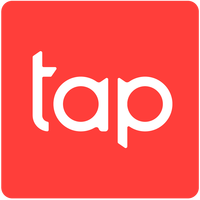 www.tapresearch.com
[Speaker Notes: Last, we recruited participants using tap research, which is a market research firm. They sample participants from online gaming applications. They convert our payment into online gaming currency, which they claim reduces fraud. Who knows.]
Sample Sizes
[Speaker Notes: We tried to collect approximately 400 people per sample source. Obviously, more people opened the survey than completed the survey. Tap research really surprised us in that they simply made our survey available to tons of people and then closed access to our survey after they could confirm ~ 400 people had completed it. But so many people had started already that we got nearly 100 completed surveys.]
Data Collection
[Speaker Notes: I’m quickly showing you the time span of our data collection. Some folks might be aware of when the infamous Mturk bot scare occurred (summer 2018). Also, we took some time to collect undergraduates over the course of multiple semesters. Also, this time span doesn’t quite do justice to the period during which most data were collected. For example, most prolific data were collected in a few days, but some particpants randomly took the survey months later. We also collected like 20 undergraduates to meet our goal one semester way later.I’m going to highlight up front that this is not an experiment. These groups are different in many ways.]
Compare Sample  Demographics to National Estimates
0% = Perfectly Similar
[Speaker Notes: I wanted to know how different each sample is from national estimates, so I compared group proportions to national estimates from the census bureau via Euclidian distance. All you need to know is that 0 means perfectly similar, and larger values mean less similar to the nation.]
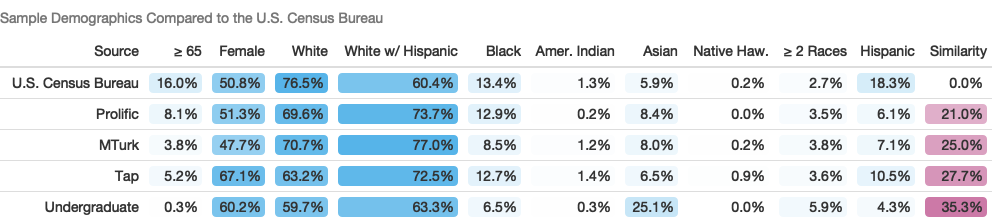 Compare Demographics to the U.S. Census Bureau
https://www.census.gov/quickfacts/fact/dashboard/US/
[Speaker Notes: As expected, Prolific is closest to the nation based on age, gender, and ethnicity. Then Mturk, then Tap, and then undergraduates. So, keep in mind that any of these differences could explain differences we observe between samples.]
Survey Design
[Speaker Notes: Generally, our survey design was simple. First, all participants reported their motivations to take surveys, but they were randomly assigned to answer these questions at the very beginning or the very end of the survey. Next, participants completed a series of measures and tasks. Then, they completed an essay writing task and a survey engagement scale. Finally, they completed demographics which unfortunately didn’t include education or income …]
Measures and Tasks (Random Order)
Big Five Inventory-2
Need for Cognition
Social Dominance Orientation-7
Adult Attachment Questionnaire
Rank desired qualities in a child (Randomized List Order)
Numeric estimates of common activities and items
Cacioppo, Petty, & Feng, 1984; Ho et al., 2015; Krosnick & Alwin, 1987; Schober, Conrad, et al., 2015; Simpson, Rholes, & Phillips, 1996; Soto & John, 2017
[Speaker Notes: In terms of measures and tasks, participants completed a series of widely used scales: the big five inventory, need for cognition, social dominance orientation, and the adult attachment questionnaire. They also completed a ranking task in which we randomly flipped the order of the items in the list. The idea here is to test for primacy effects. Finally, participants completed 8 numeric estimates of common activities and items. The idea here is to count how often they give round estimates like 0, 5, 10, etc.]
Satisficing
People solve everyday problems using incomplete information, producing solutions that are good enough to largely achieve their goals but not as good as if they used all the information available to them.
Krosnick, 1991; Simon, 1956
[Speaker Notes: I’ve alluded to this already, but we designed this survey to measure satisficing. The term really took off in the late 1950s, coinciding with Simon’s description here: “People solve everyday problems using incomplete information, producing solutions that are good enough to largely achieve their goals but not as good as if they used all the information available to them.”]
Satisficing
People take shortcuts in surveys.
Krosnick, 1991; Simon, 1956
[Speaker Notes: Krosnick pointed out that survey respondents do the same think: they give acceptable but non-optimal answers.]
Straightlineing
One Straightline = Same response to every item within a scale

Big Five Inventory-2: 60 items
Need for Cognition: 18 items
Social Dominance Orientation-7: 16 items
Adult Attachment Questionnaire: 17 items
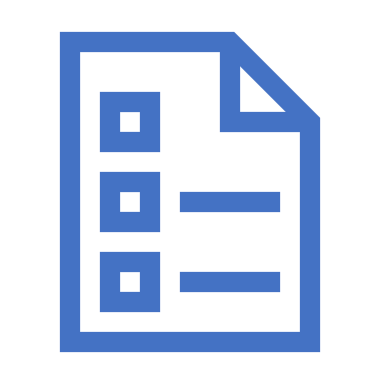 [Speaker Notes: Our first satisficing measure is straightlining. We defined this very strictly: when participants gave the same response to every item within a scale. This means 60 items for BFI-2, 18 items for need for cognition, 16 items for SDO-7, and 17 items for the AAQ. All these scales have reverse scored items.]
Round Numeric Estimates
[Speaker Notes: As I said earlier, to measure rounding we counted how often participants have round numeric estimates for common activities and things. For example, how many apps to you currently have on your cell phone.]
Open Response Word Count
Please think about a time where you were betrayed by someone or a group of people (e.g., friends, family, coworkers, partners).

If you have many instances, please pick one that is especially memorable or recent.

When you have an event in mind, please click to continue.

Please tell us what happened and the circumstances surrounding what happened. Then, tell us what you thought and felt about what happened. Please identify other people involved using only their initials.
[Speaker Notes: At the end of the survey participants completed an essay writing task about a time they were betrayed.]
has good manners
tries hard to succeed
is honest
is neat and clean
has good sense and sound judgment
has self-control
he acts like a boy or she acts like a girl
gets along well with other children
obeys his parents well
is responsible
is considerate of others
is interested in how and why things happen
is a good student
is a good student
is interested in how and why things happen
is considerate of others
is responsible
obeys his parents well
gets along well with other children
he acts like a boy or she acts like a girl
has self-control
has good sense and sound judgment
is neat and clean
is honest
tries hard to succeed
has good manners
PrimacyThe qualities listed above may all be important, but which three would you say are the mostdesirable for a child to have?
[Speaker Notes: To test primacy, we gave participants old General Social Survey questions about desired qualities in children. We randomly reversed the order to entice a primacy effect, in which we expected participants to list items near the top of the list.]
Speeding
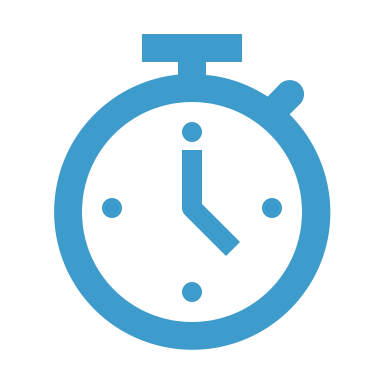 [Speaker Notes: To measure speeding, we simply divided the total number of words across items by the milliseconds spent on their pages.]
Count # of questions seen but left unanswered

Count # of questions not seen
(because they left the survey)
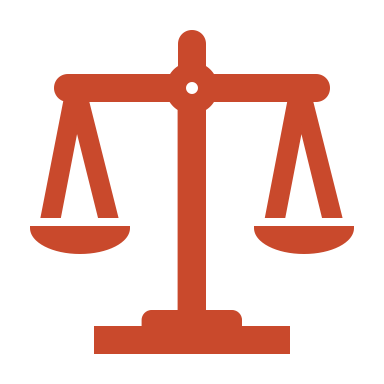 Missing Data
[Speaker Notes: We counted to forms of missing data: questions seen but left unanswered and questions not seen (because they left the survey).]
Average inter-item correlation within a theoretically unidimensional scale

McDonald’s Omega
Ratio of correlation explained by general factor: correlations observed
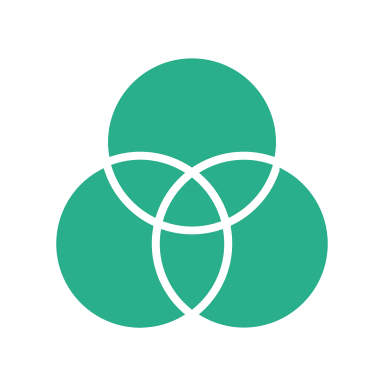 Zinbarg et al., 2005
Reliability
[Speaker Notes: We measured reliability via the more intuitive average inter-item correlation and the more rigorous mcdonalds omega.]
Do MTurkers satisfice less than other convenience sample respondents?
[Speaker Notes: With all these, we set out to test whether Mturkers satisfice less than other convenience sample respondents? I should say we were originally interested in Mturk but the rest of these samples became just as interesting when considered among the entire group of samples.]
Score Card
✅ Quality Data

⚠️ Cause for Concern (Maybe)

❓Hard to Say / Don’t Know
[Speaker Notes: I’m going to show you a lot of results, so to make things a little fun I’m going to refer to a score card throughout. Green checks mean high quality, yellow triangles mean  cause for concern (maybe), and red question marks mean hard to say / don’t know.]
Score Card
[Speaker Notes: Here’s the score card. We’ll start off in complete uncertainty.]
Motivation to take surveys
Buhrmester, Kwang, & Gosling, 2011
[Speaker Notes: First, we measured motivations to take surveys. These are adapted from the famous Buhrmester et al. Mturk paper from 2011. You might notice that some of these items seem to go together. I did to.]
Averaged intrinsic motivations together
[Speaker Notes: So I averaged five that seemed to go together. But I didn’t just average them. I checked whether they make up a single-measure variable.]
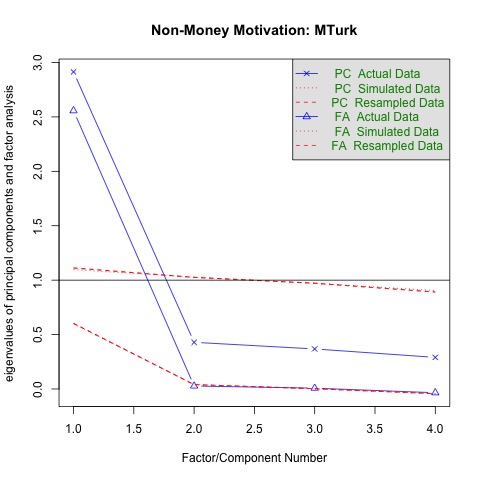 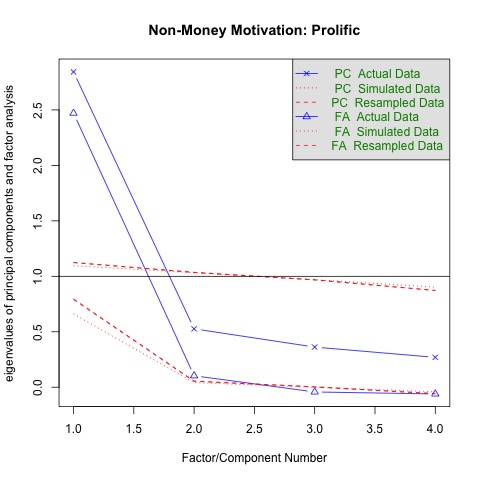 [Speaker Notes: These are fancy scree plots for factor analyses conduced on these items for prolific and mturk. As you can see, one eigen value explains the lions share of the variance.]
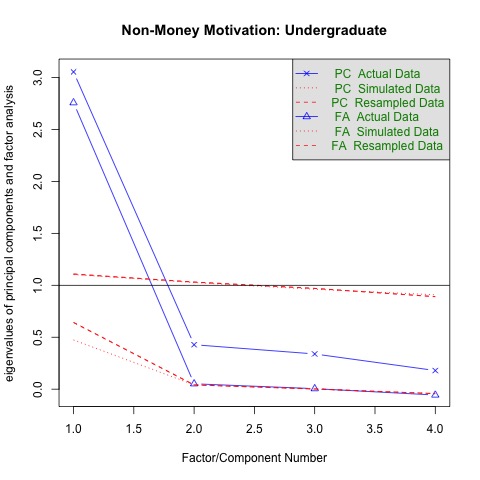 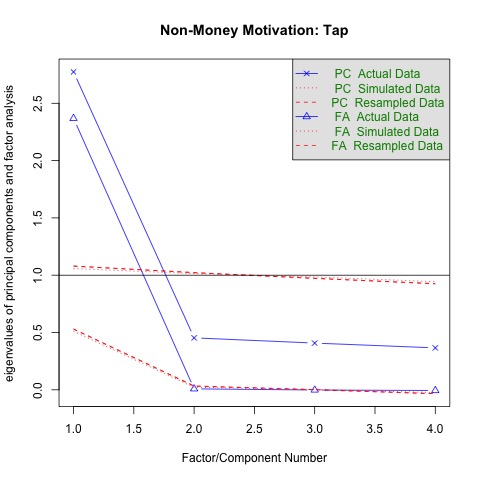 [Speaker Notes: These scree plots are surprisingly similar across samples. Loadings are also comparable. All this suggests a single factor common across items and is consistent with a similar intrinsic motivation factor across samples.]
Undergraduates report lower intrinsic motivations for taking surveys.
[Speaker Notes: Now we can meaningfully compare means across groups. Undergraduates report lower intrinsic motivations for taking surveys.]
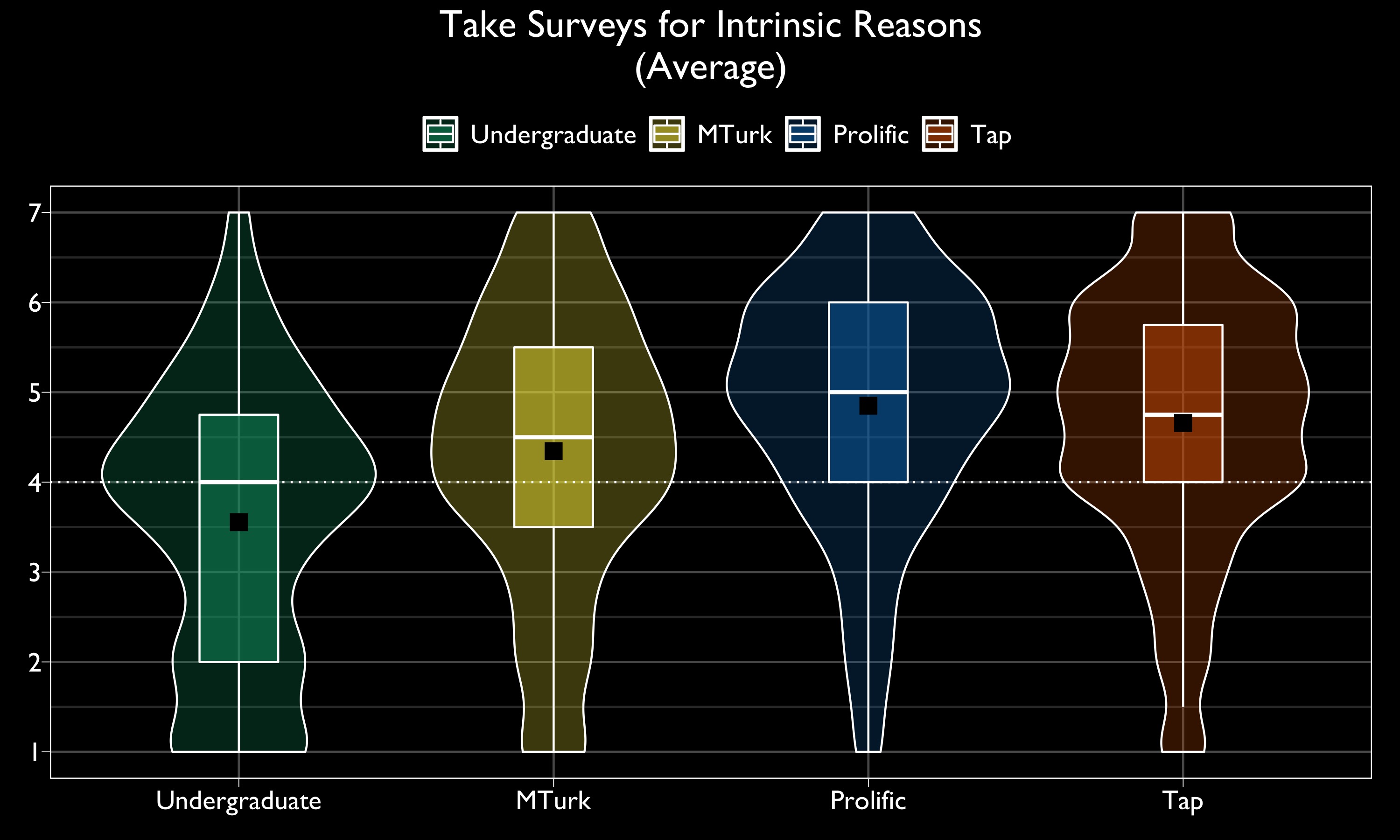 [Speaker Notes: Explain slowly.]
Undergraduates are more motivated by credit.

MTurk & Prolific are similarly motivated by money.
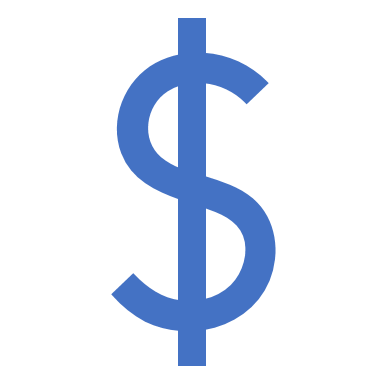 Taking surveys for money or credit
[Speaker Notes: Now I’m going to compare responses for the remaining motivation items. As you might expect, Undergraduates are more motivated by credit, and MTurk & Prolific are similarly motivated by money.]
95% Confidence Intervals (Profile)
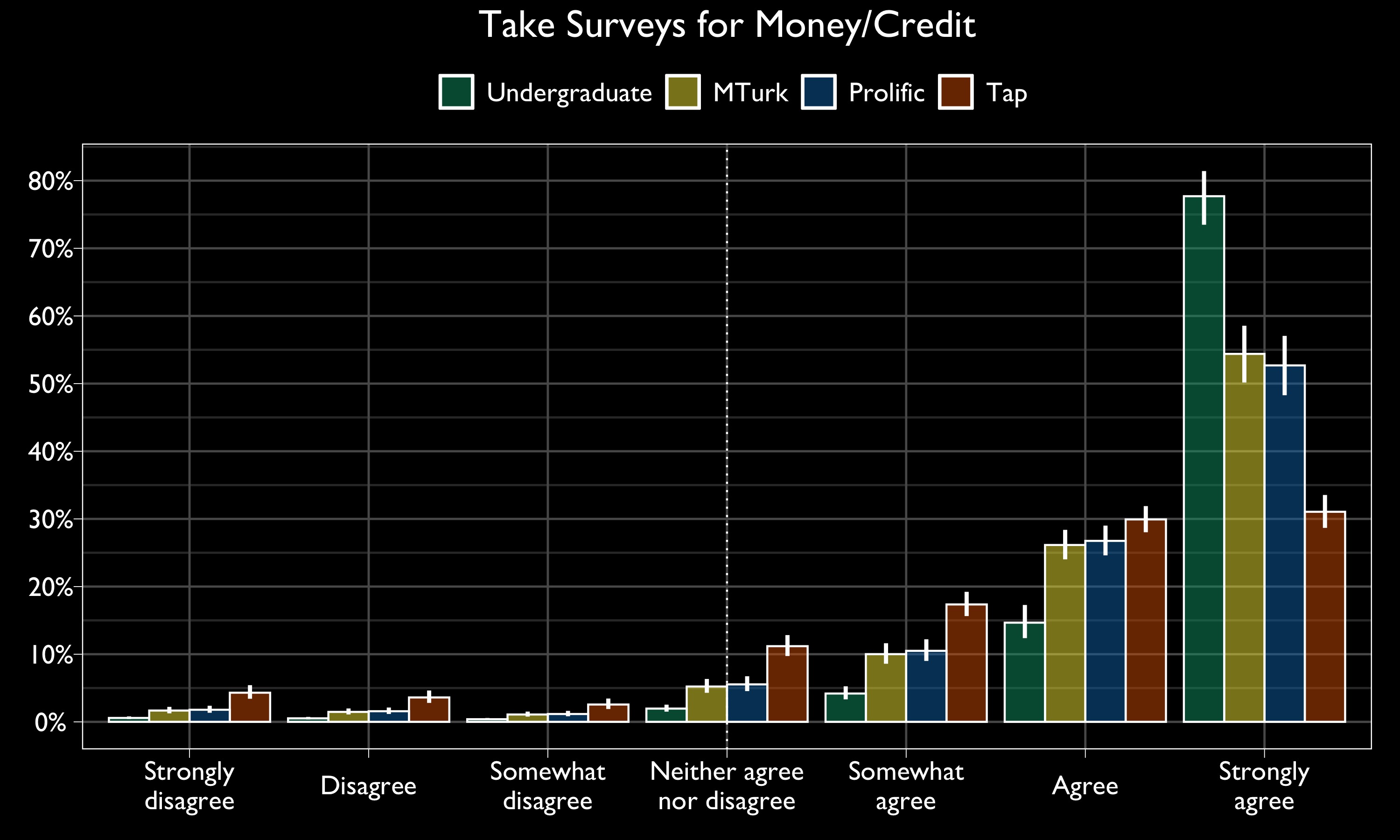 [Speaker Notes: Explain slowly.]
Taking Surveys to Kill Time
[Speaker Notes: For the killing time item, Undergraduates endorse “time-killing” less strongly than participants from other sources, and MTurkers endorse “time-killing” more strongly than Prolific participants.]
95% Confidence Intervals (Profile)
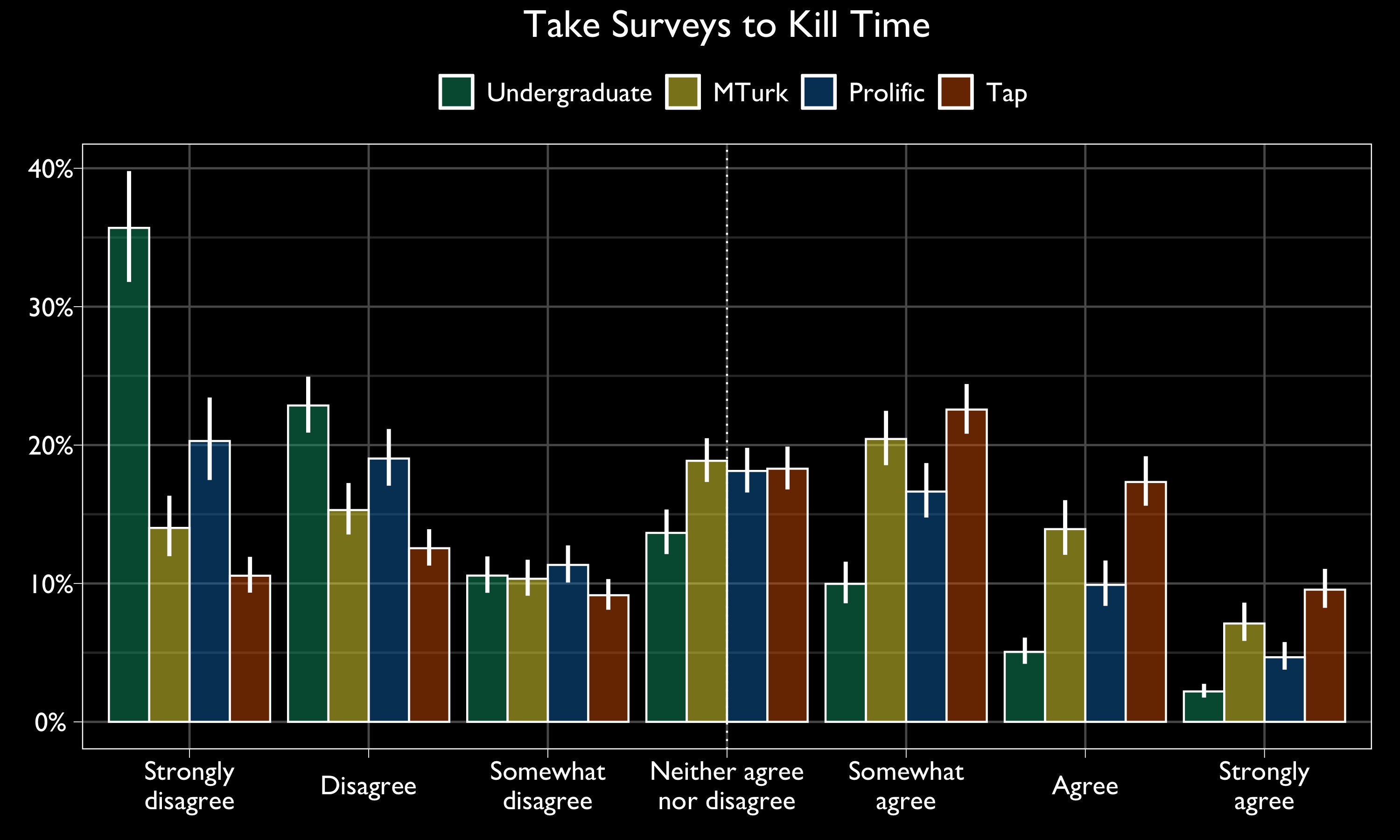 Score Card
[Speaker Notes: I gave undergraduates a concern triangle because they they score relatively low on intrinsic motivation and highly on extrinsic motivation. You might score things a little differently. I’m just doing it for fun for now but I’d love to hear your thoughts.]
Straightlining
[Speaker Notes: Next comes straightlinging. Tap participants straightlined the most. Prolific participants straightlined the least.]
95% Confidence Intervals (Profile)
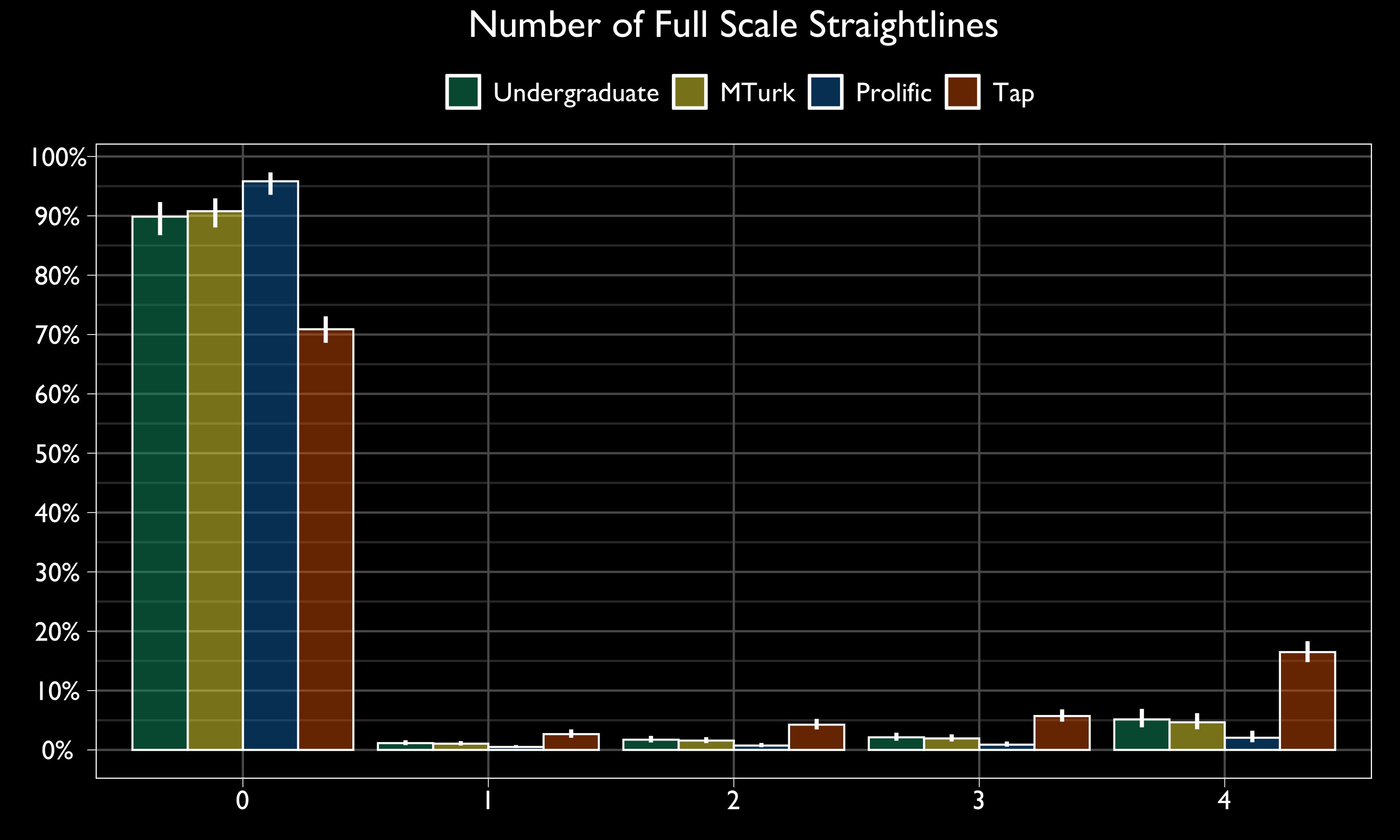 [Speaker Notes: Most participants didn’t straightline at all. Slowly explain.]
95% Confidence Intervals (Profile)
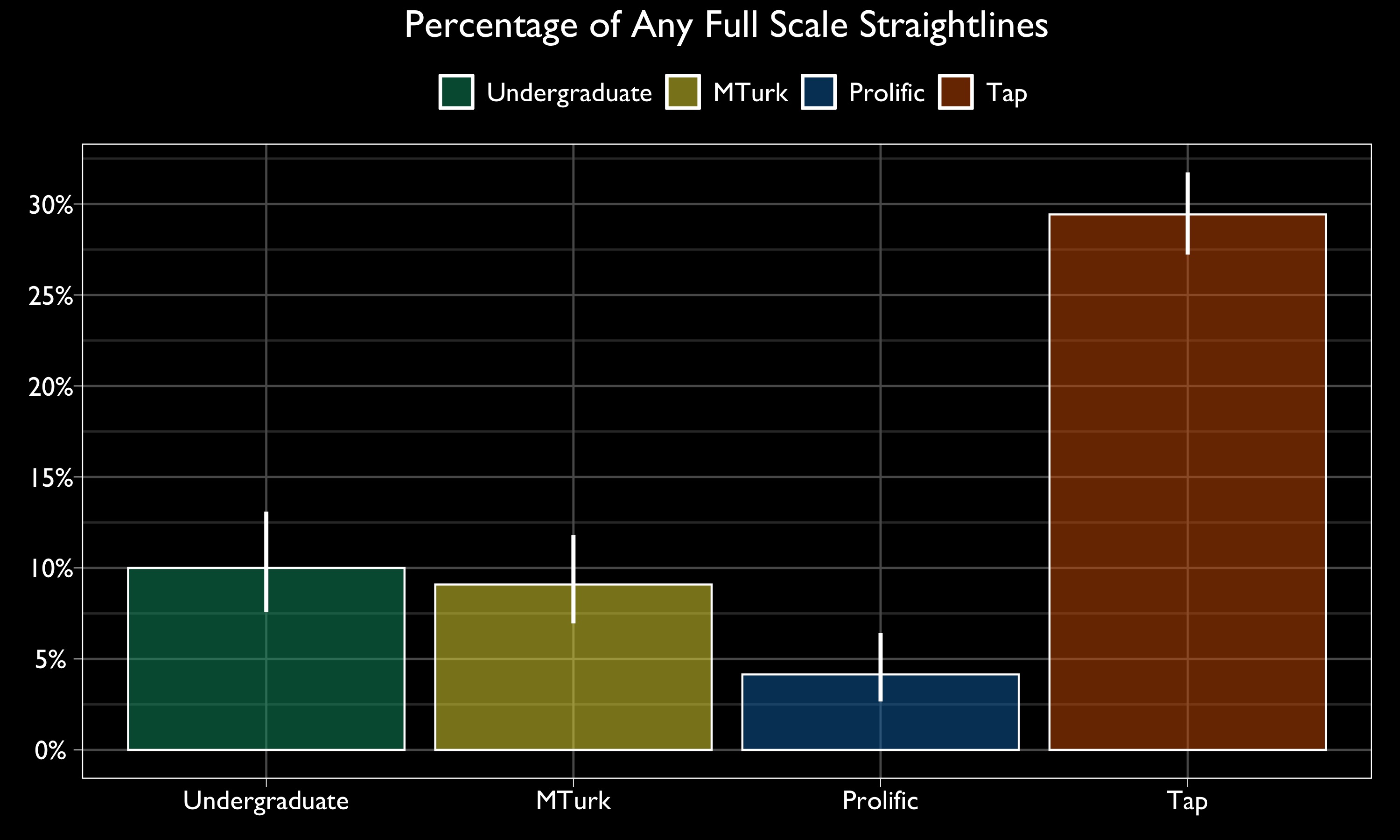 [Speaker Notes: Slowly explain.]
Score Card
[Speaker Notes: I gave Prolific a green check and Tap a concerned triangle.]
Round Numeric Estimates
Participants gave round, numeric estimates similarly across sources.
[Speaker Notes: Participants gave round, numeric estimates similarly across sources.]
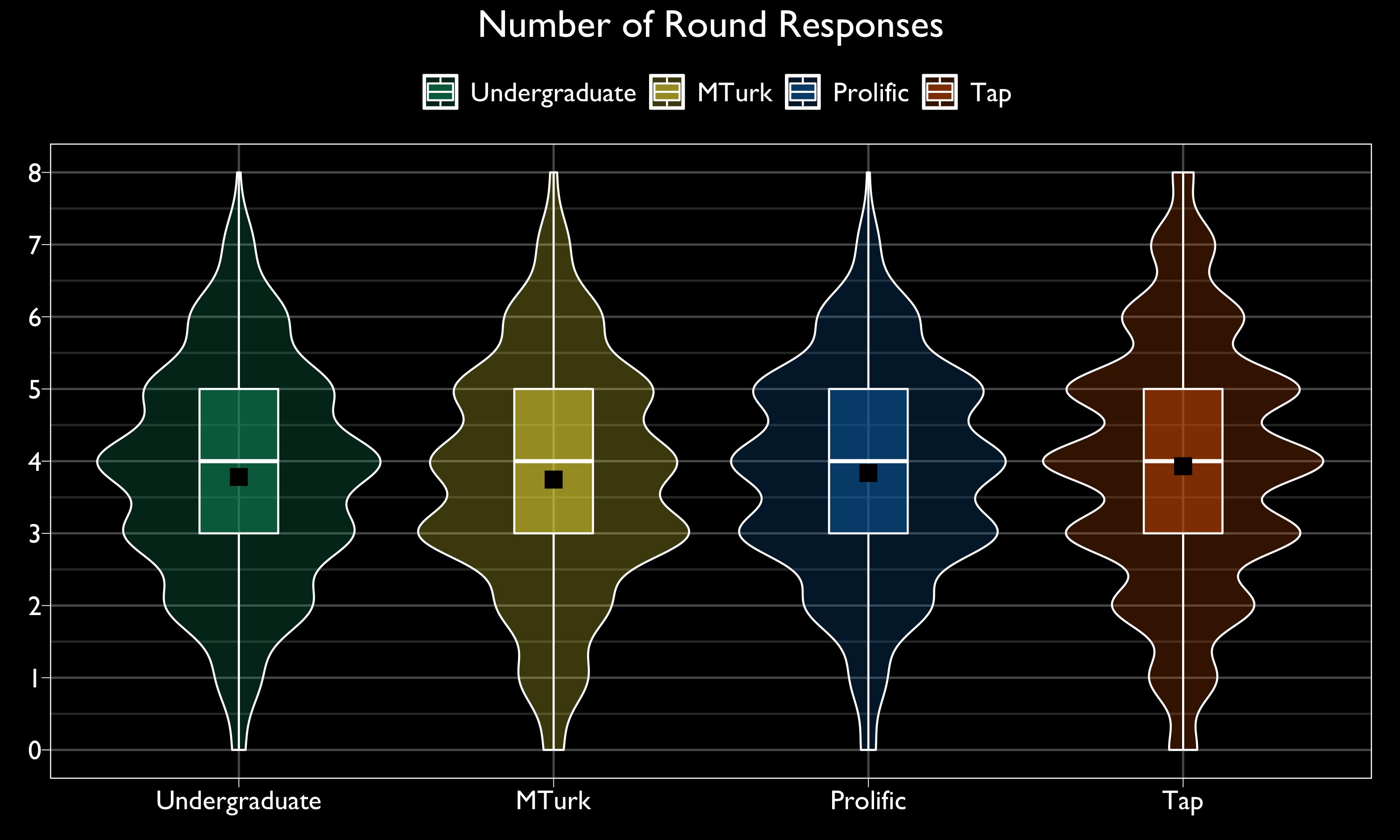 [Speaker Notes: Explain slowly.]
Score Card
[Speaker Notes: Green checks all around!]
Open Response Word Count
Tap participants wrote fewer words than participants from other sources.
[Speaker Notes: Tap participants wrote fewer words than participants from other sources.]
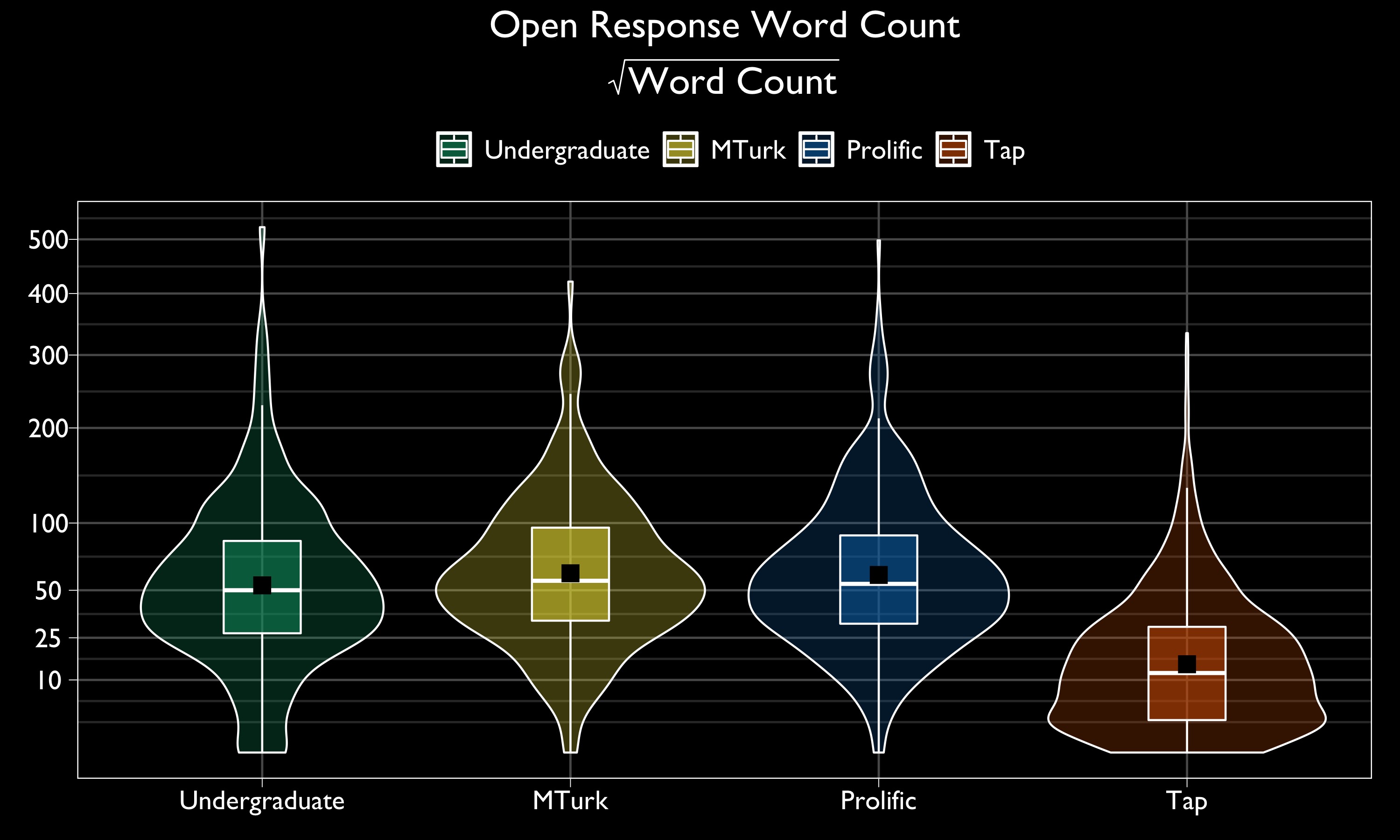 [Speaker Notes: Explain slowly. Typically wrote 50 words (not tap).]
95% Confidence Intervals (Profile)
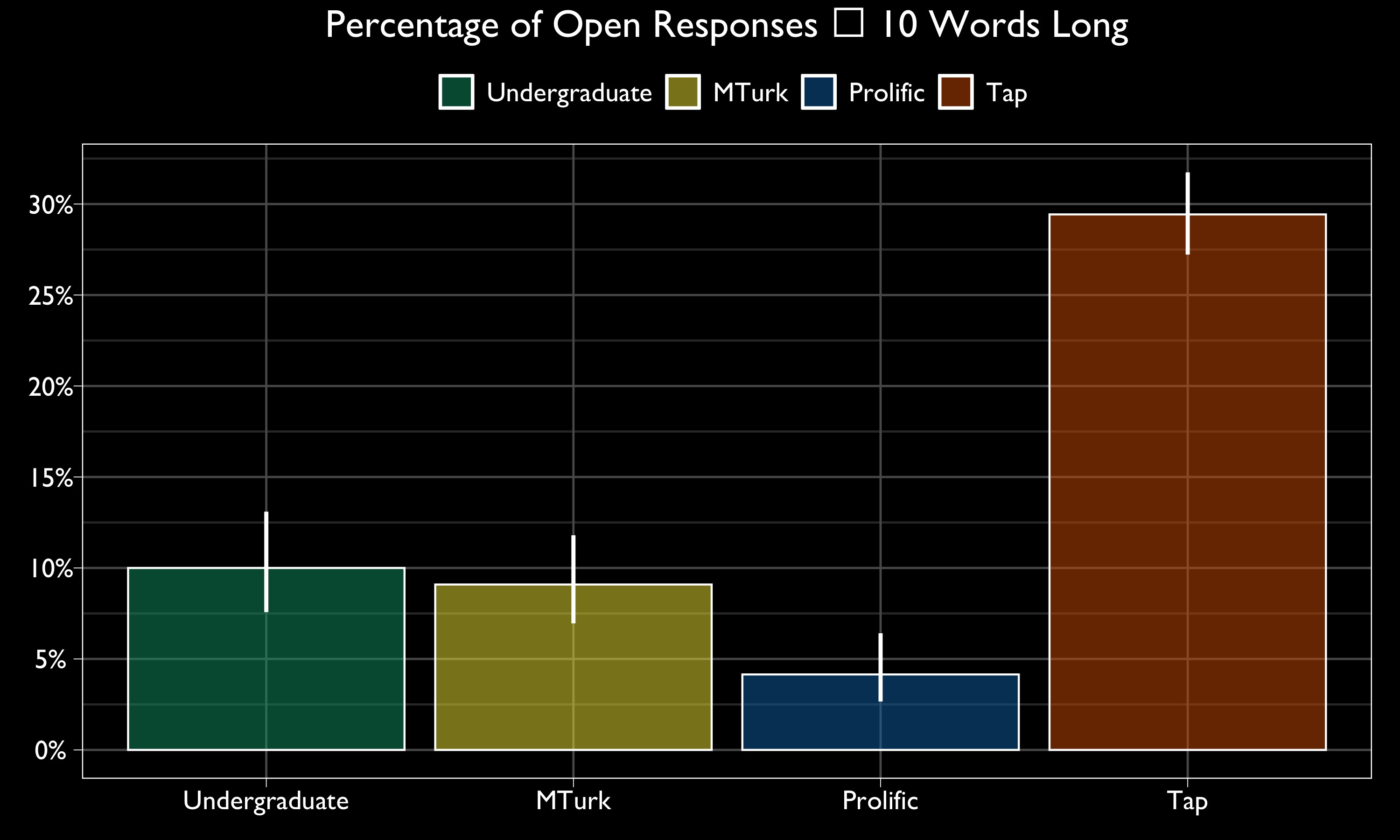 [Speaker Notes: Explain slowly.]
Score Card
[Speaker Notes: I’m giving tap a concerned triangle and Prolific a green check because so few word counts were ten or below.]
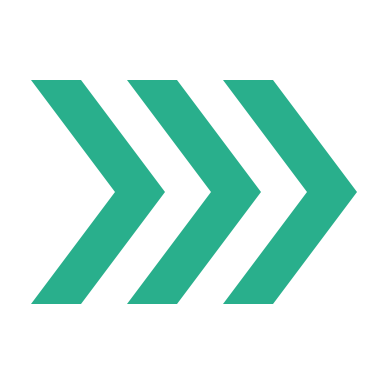 We found no evidence for a primacy effect.
List order did not significantly change the proportion times a quality was listed as a top 3 child quality.
Primacy
[Speaker Notes: We found no support for a primacy effect, probably because of them content.]
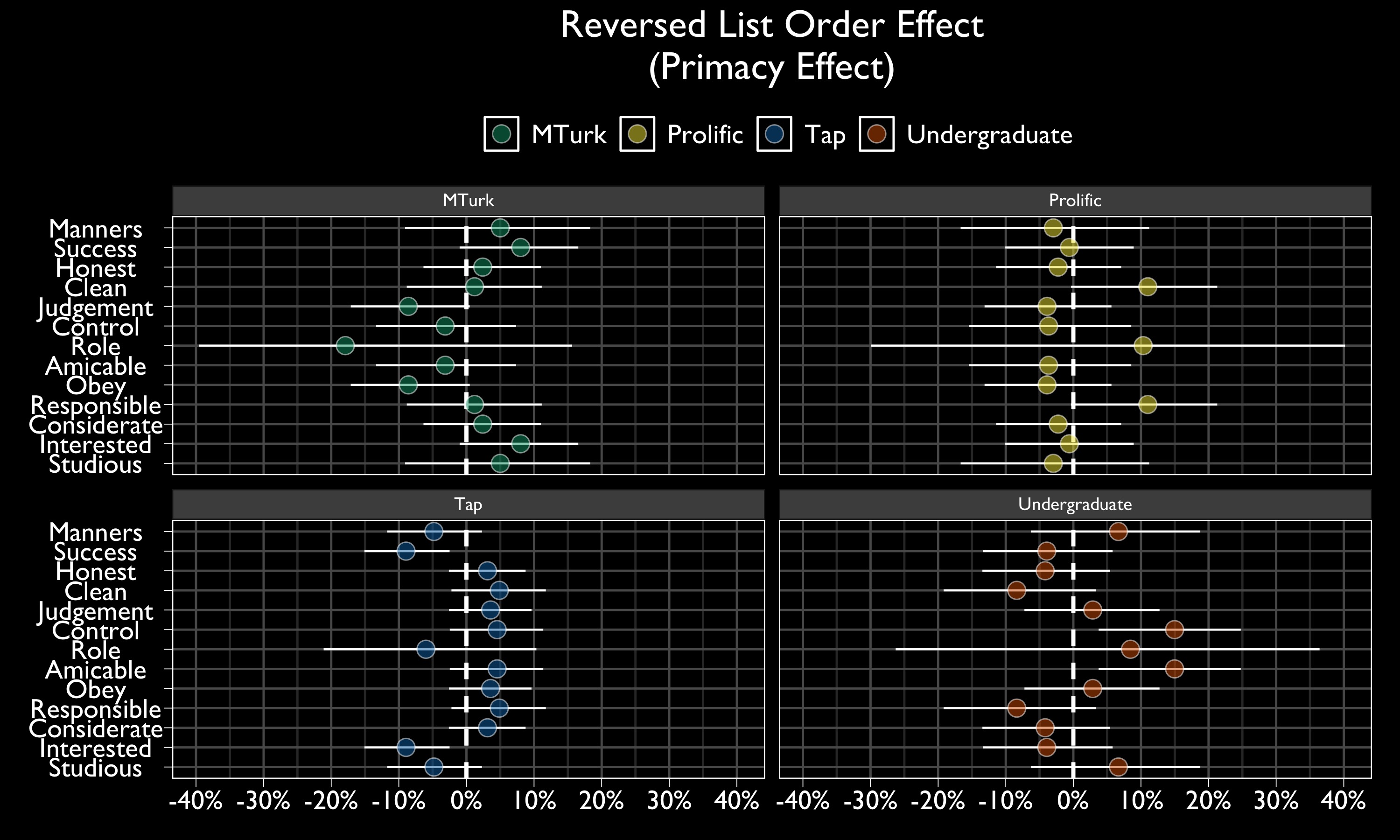 [Speaker Notes: Explain slowly.]
Score Card
[Speaker Notes: Red questions all around.]
Milliseconds per Word
Among finished surveys, most participants spent between 350 and 800 milliseconds per word (on average).

MTurkers spent the least time per word.

Undergraduates spent the most time per word.
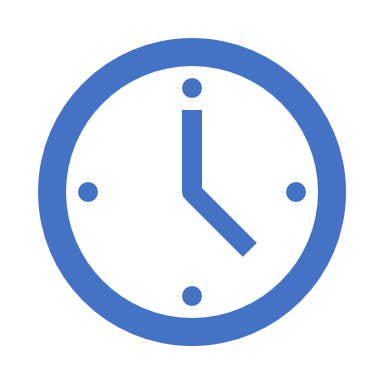 [Speaker Notes: Next is milliseconds per word. Most participants completed these questions at a plausible reading speed.]
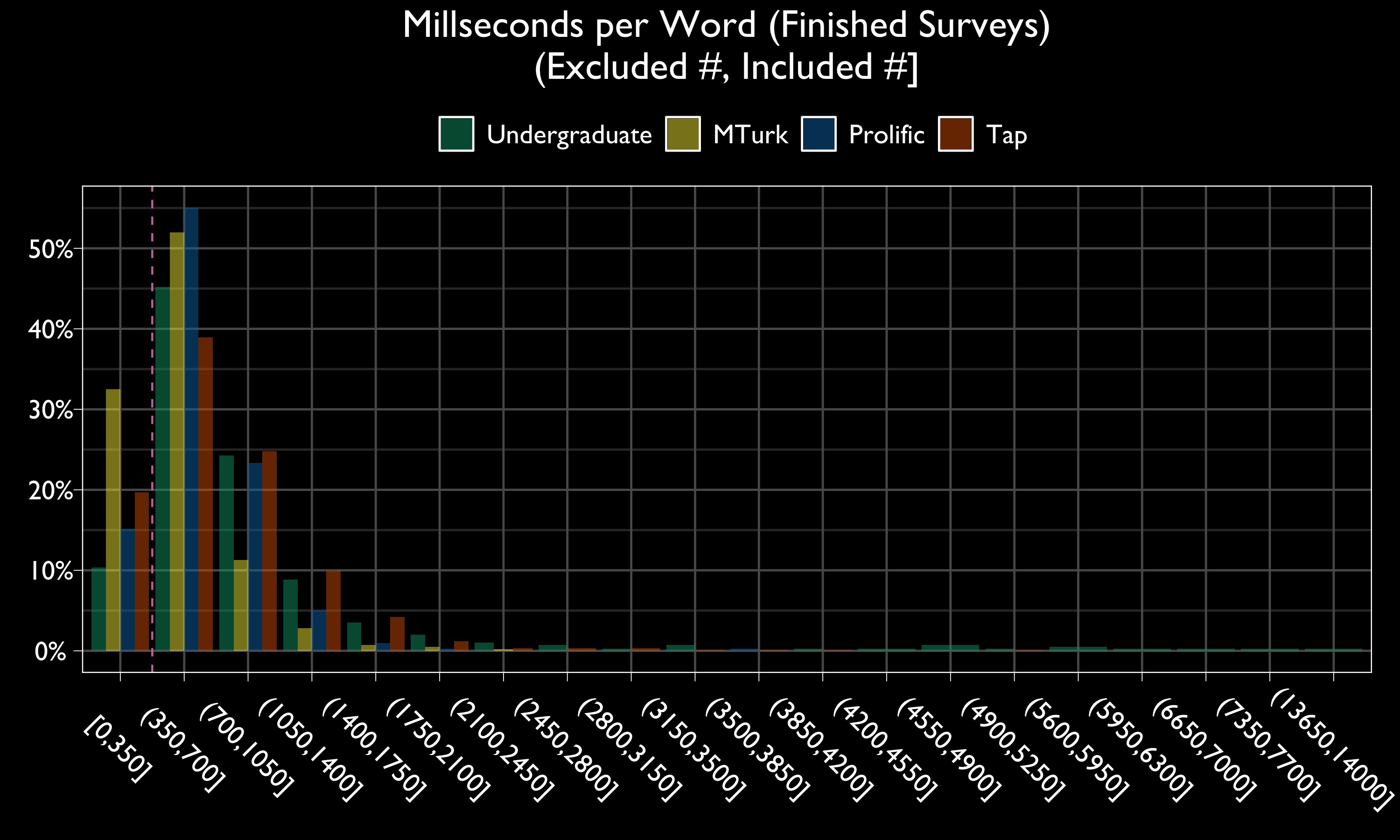 [Speaker Notes: Explain slowly.]
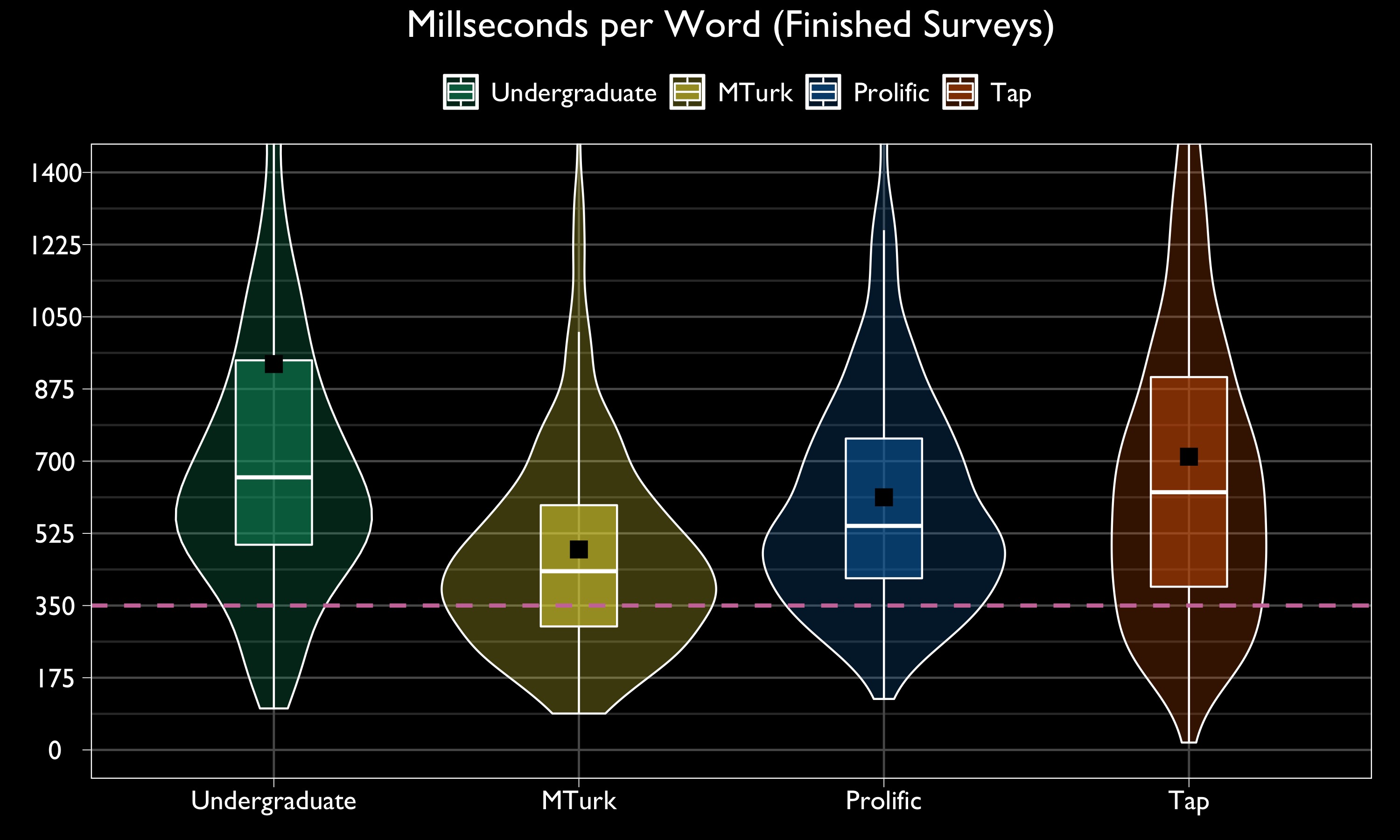 [Speaker Notes: Explain slowly.]
Score Card
[Speaker Notes: This is maybe unfair, but I’m giving Mturk a concerned triangle because so many participants completed their survey at such a breakneck base.]
Seen but Unanswered Questions
Most participants completed questions if they saw them.

Even Tap participants (though they left the highest average percentage unanswered).
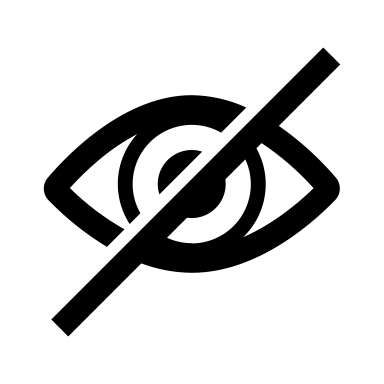 95% Confidence Intervals (Bootstrap)
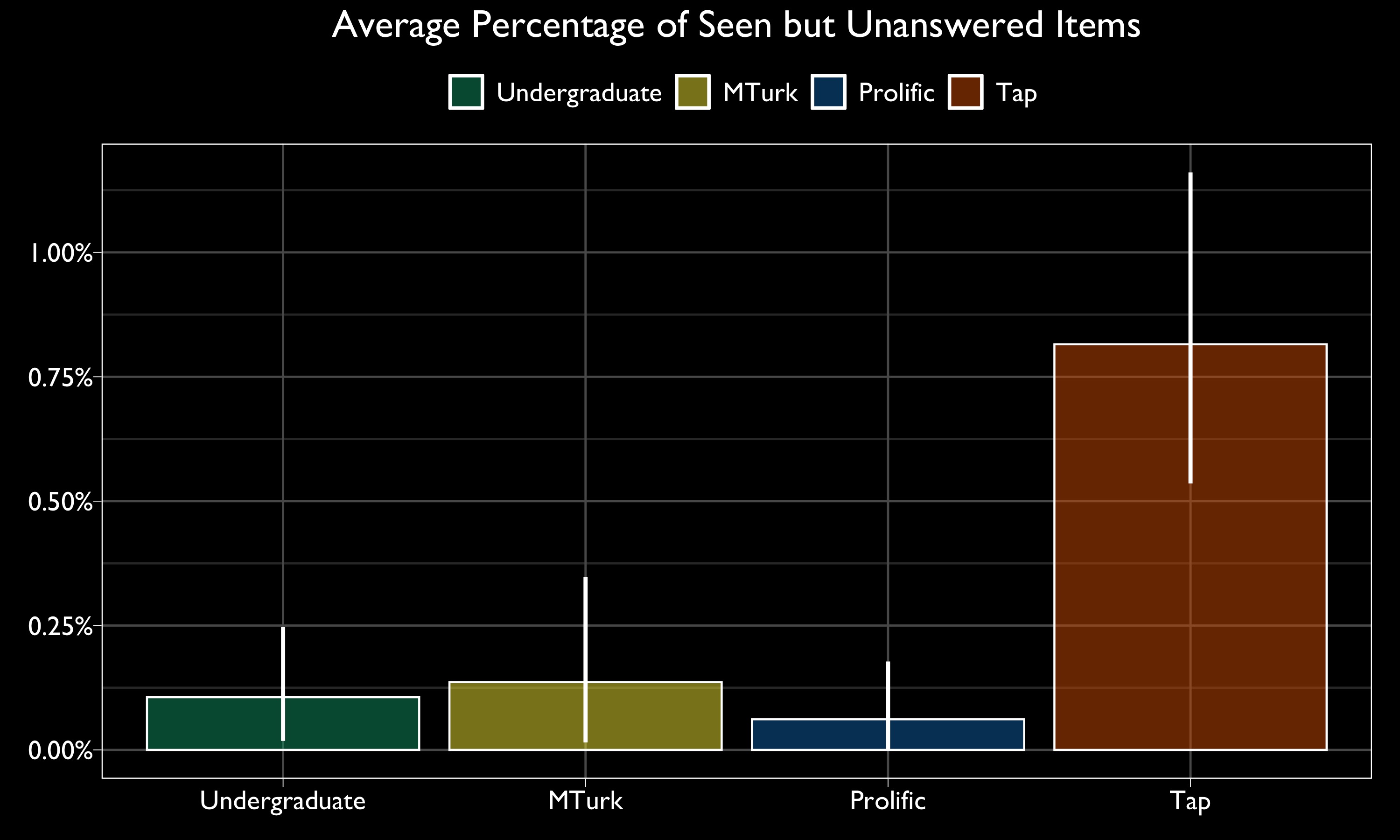 [Speaker Notes: Explain slowly.]
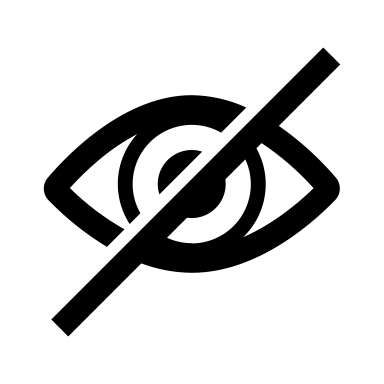 Unseen questions
Tap participants left the most questions unseen.

Prolific participants left the least.
95% Confidence Intervals (Profile)
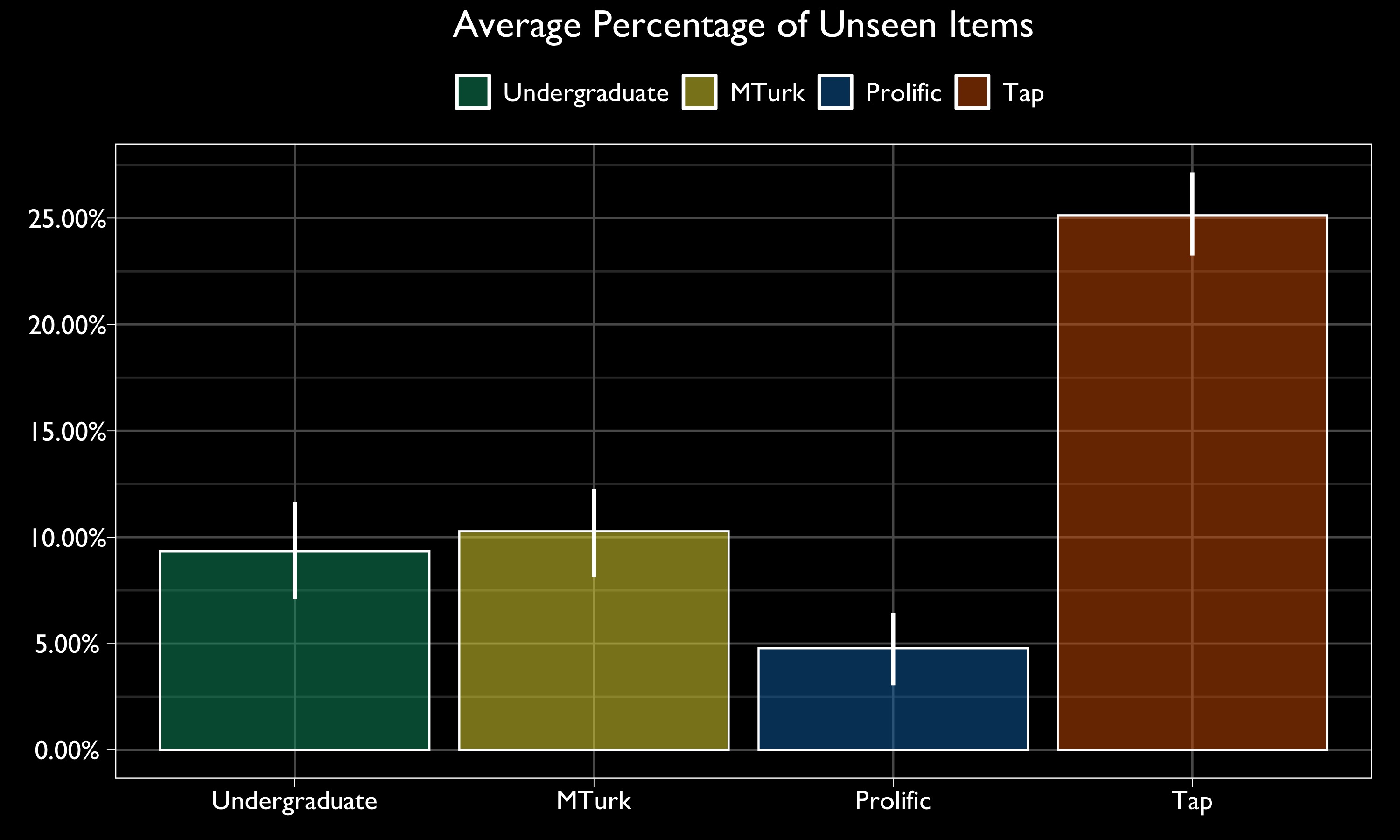 [Speaker Notes: Explain slowly.]
Score Card
[Speaker Notes: Tap gets yet another concerned triangle. Prolific has posted some impressive non-missing data stats.]
Popular Scale Reliabilities
Coefficient Alpha
[Speaker Notes: Explain slowly.]
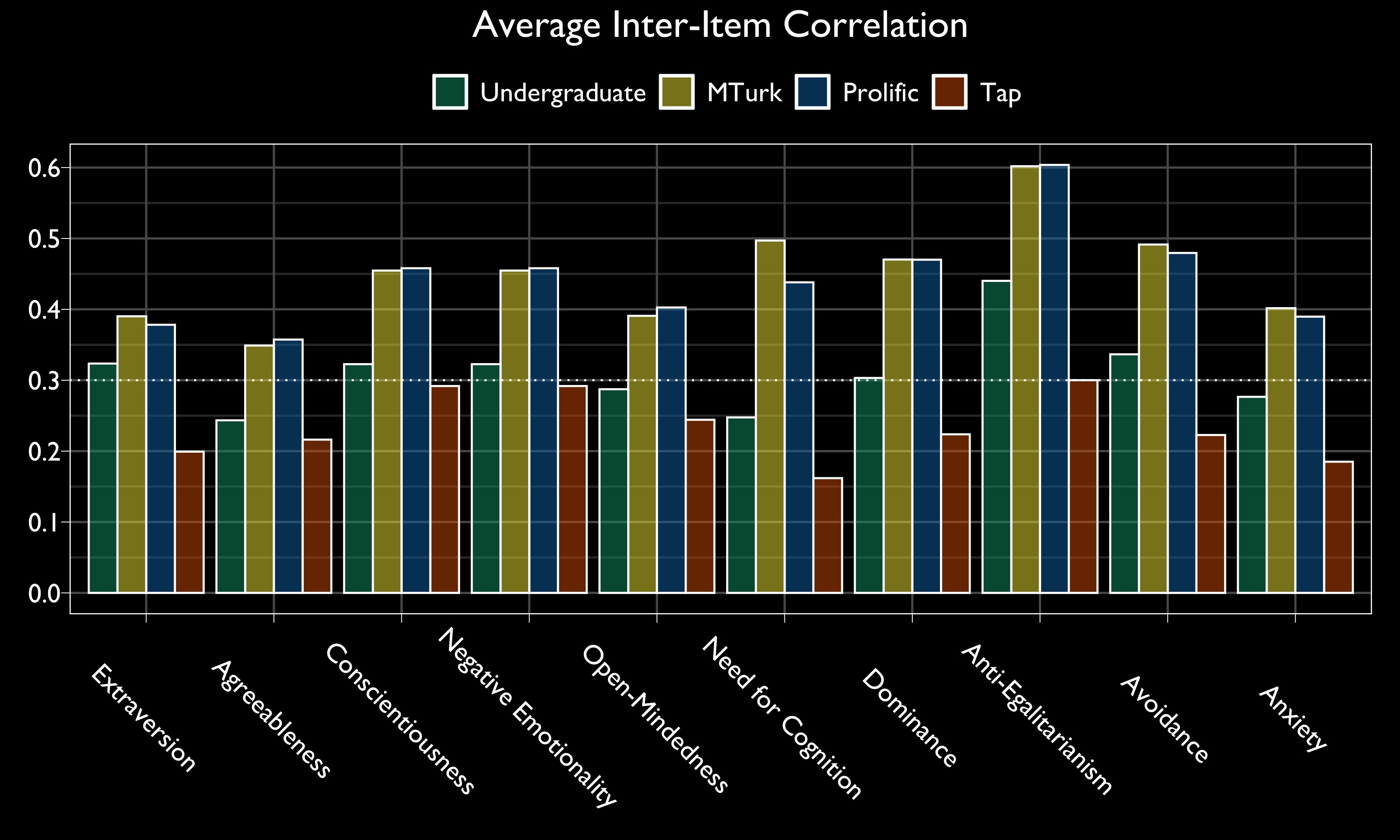 [Speaker Notes: Explain slowly.]
McDonald’s Omega
[Speaker Notes: Explain slowly.]
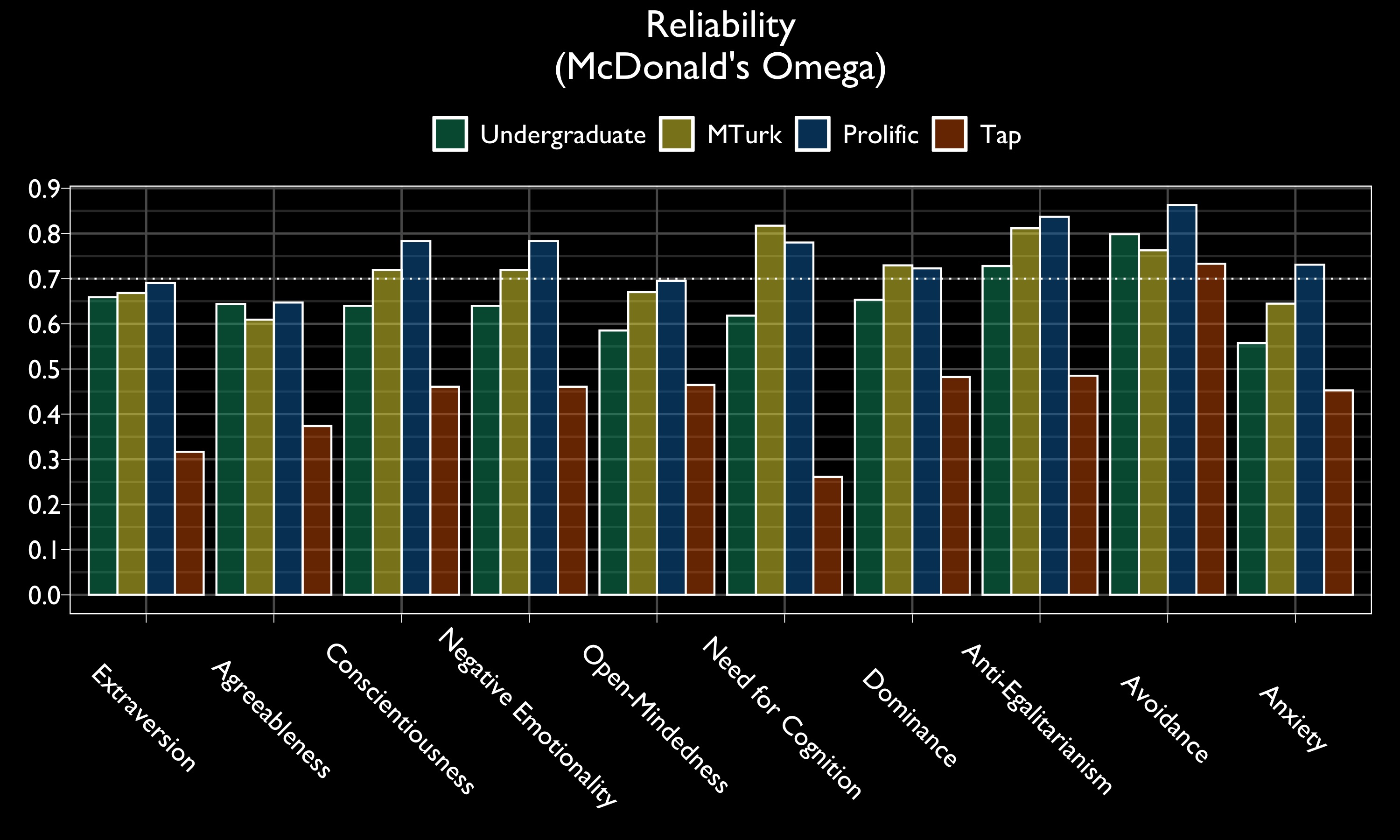 [Speaker Notes: Explain slowly.]
Score Card
[Speaker Notes: Tap gets its final concerned triangle, and so do the undergraduates.]
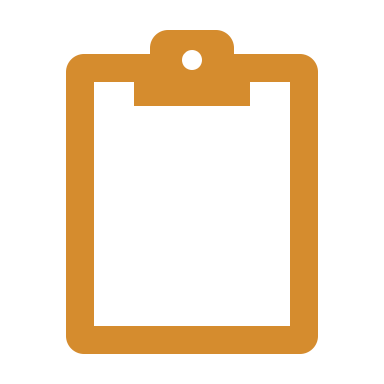 More intrinsically motivated participants satisfice less
They’re less likely to straightline
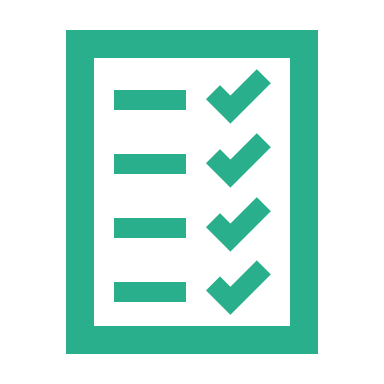 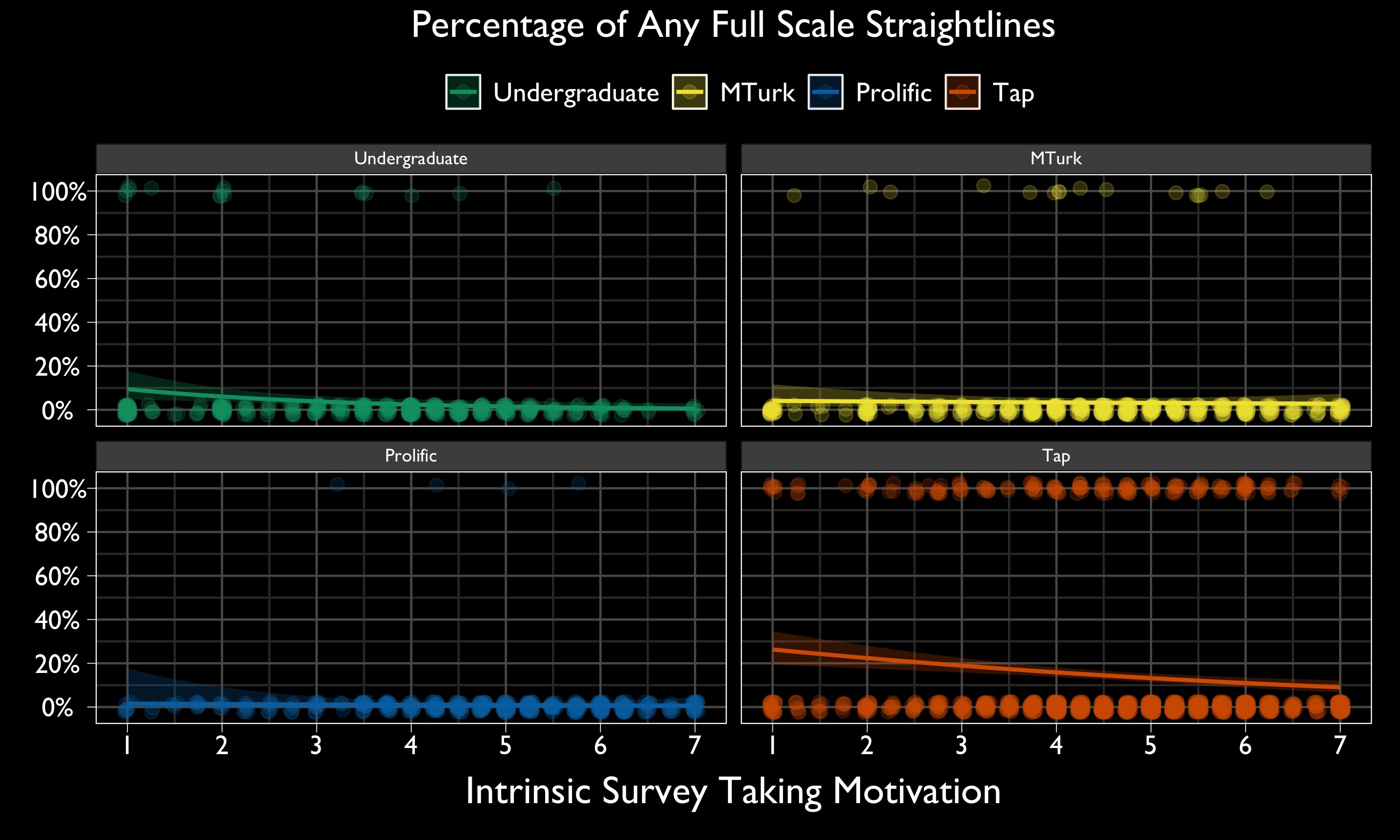 They write more words in their essays
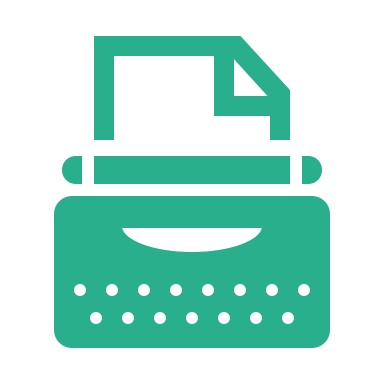 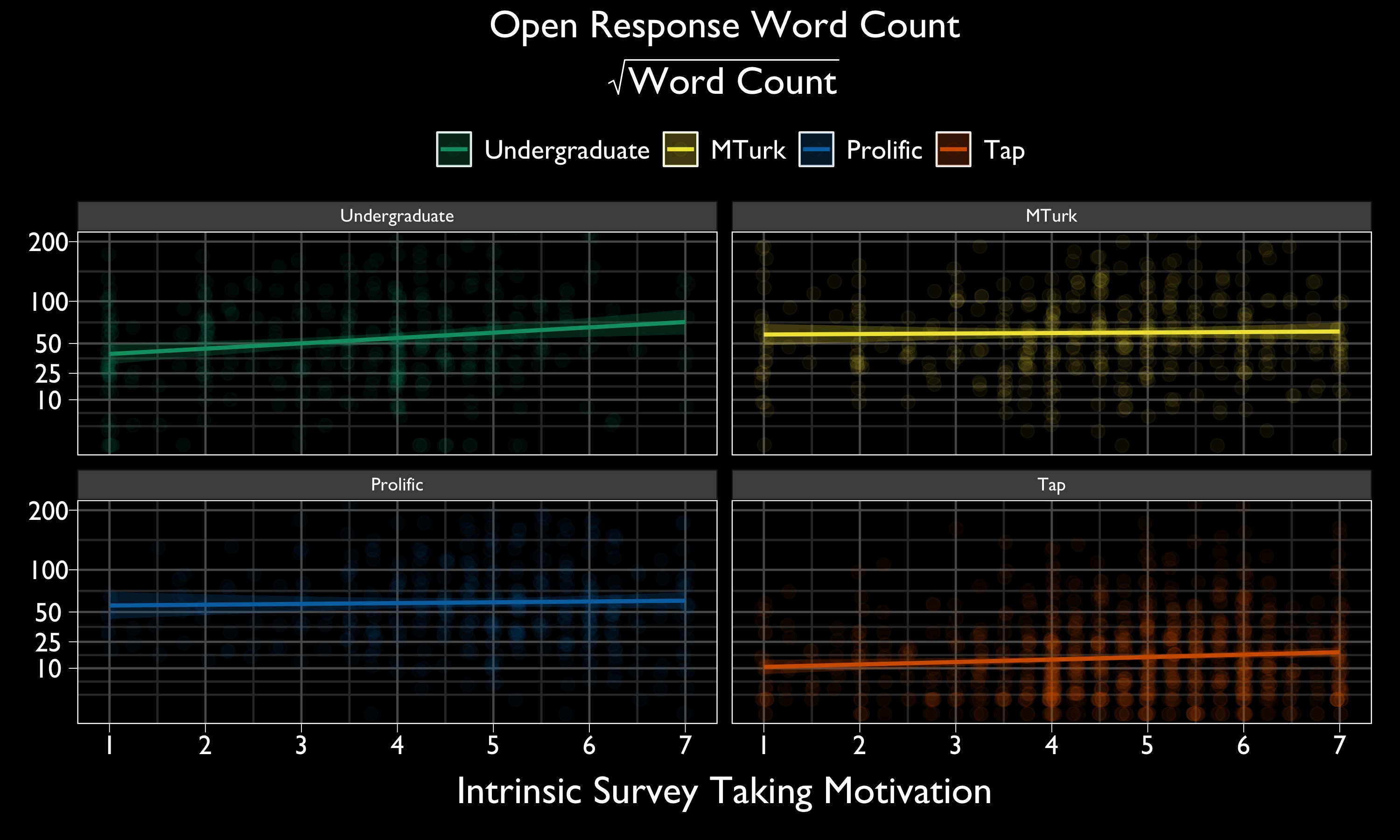 And the respond more consistently within widely used scales
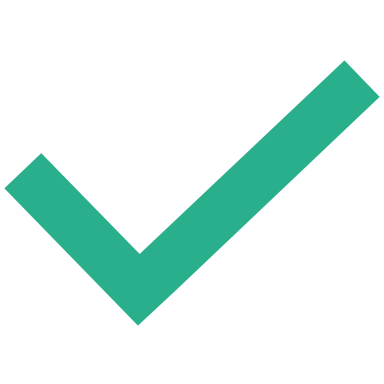 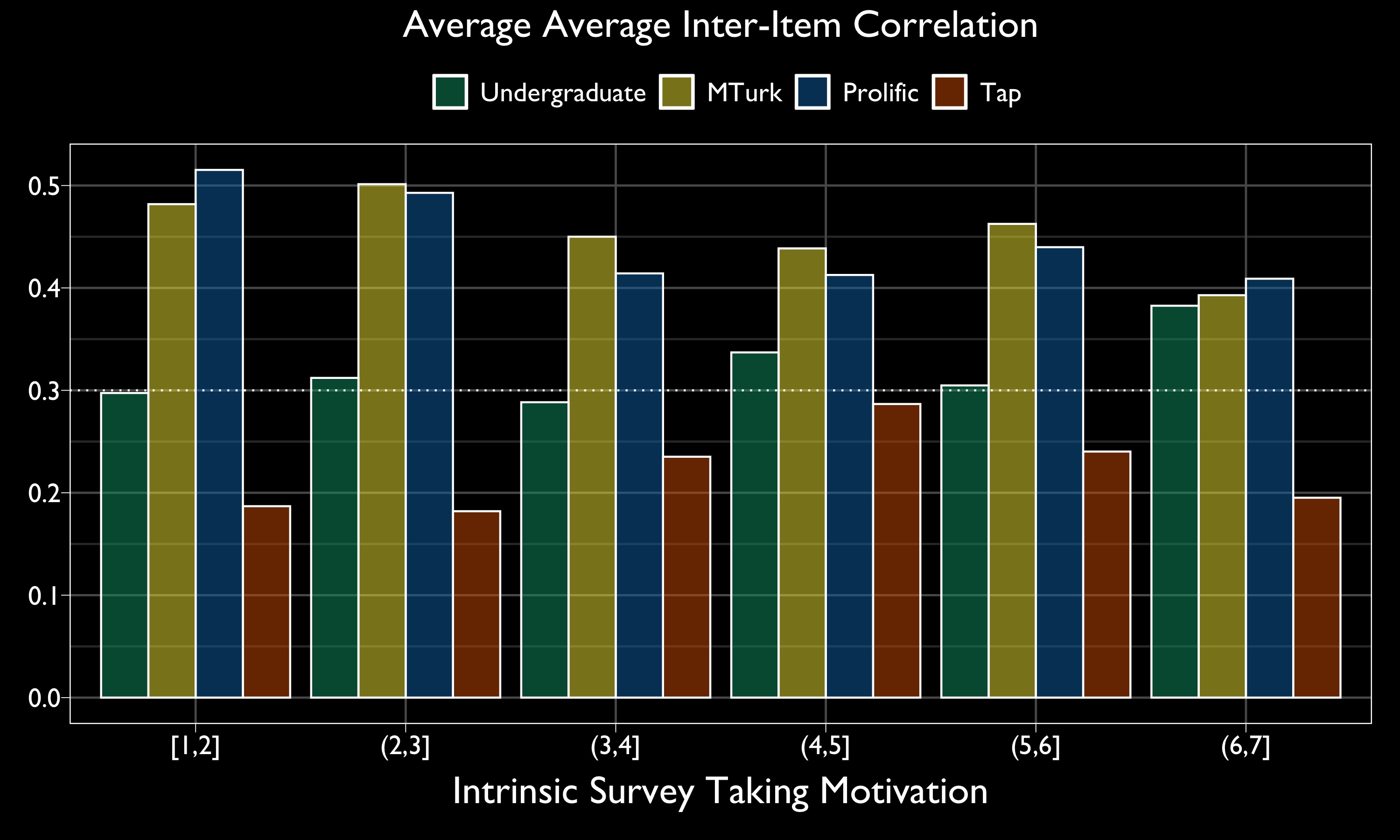 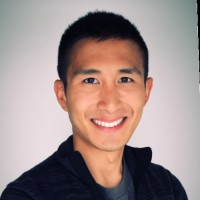 Collaborators
Todd Chan
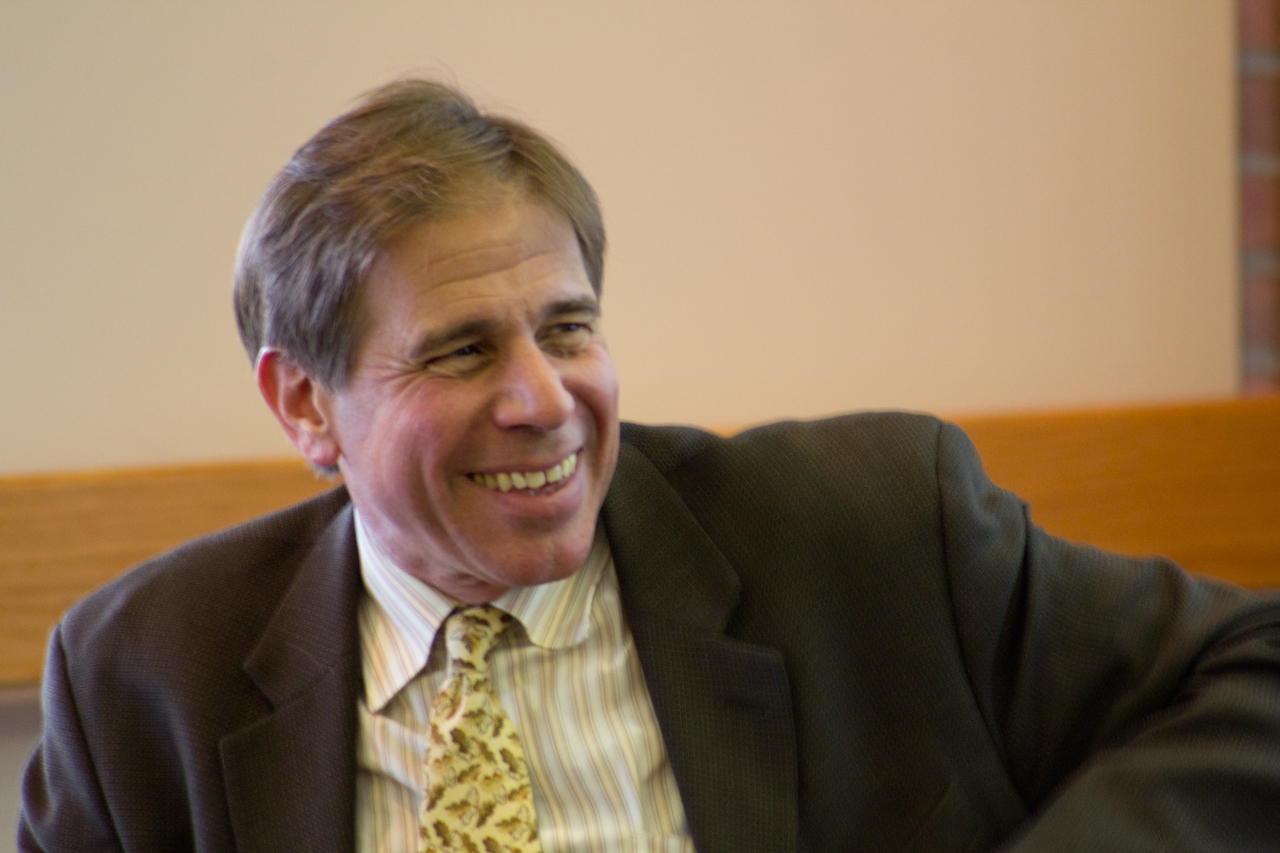 Dr. Fred Conrad
Take this with you
People from four different samples varied in their intrinsic motivations to take surveys.

Intrinsic motivations were associated with less satisficing (thus higher data quality).

MTurk and Prolific participants provided the best quality data.

Tap participants did not.
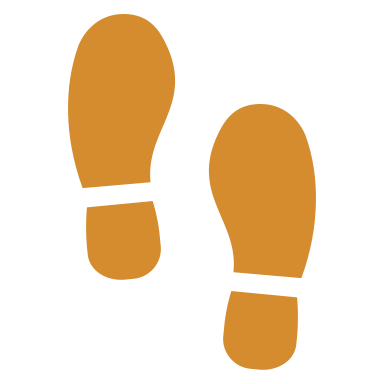 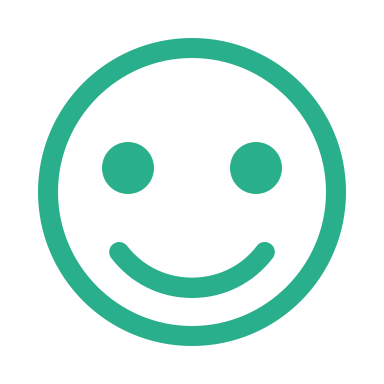 Thank younickmichalak.com
Self-Reported Engagement
Survey Engagement means different things to participants from different sources.
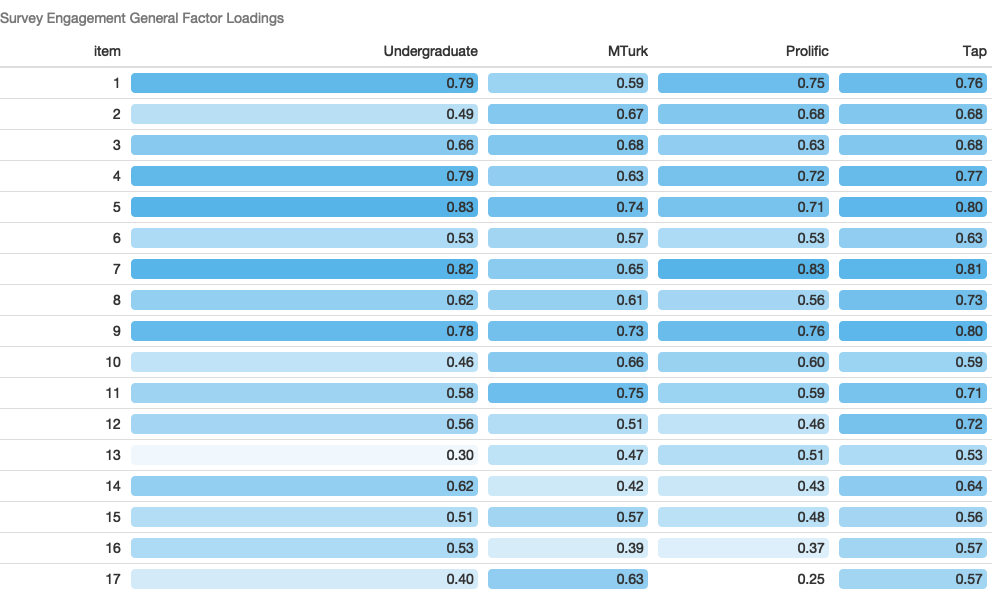 “Predictive Invariance?”
95% Confidence Intervals
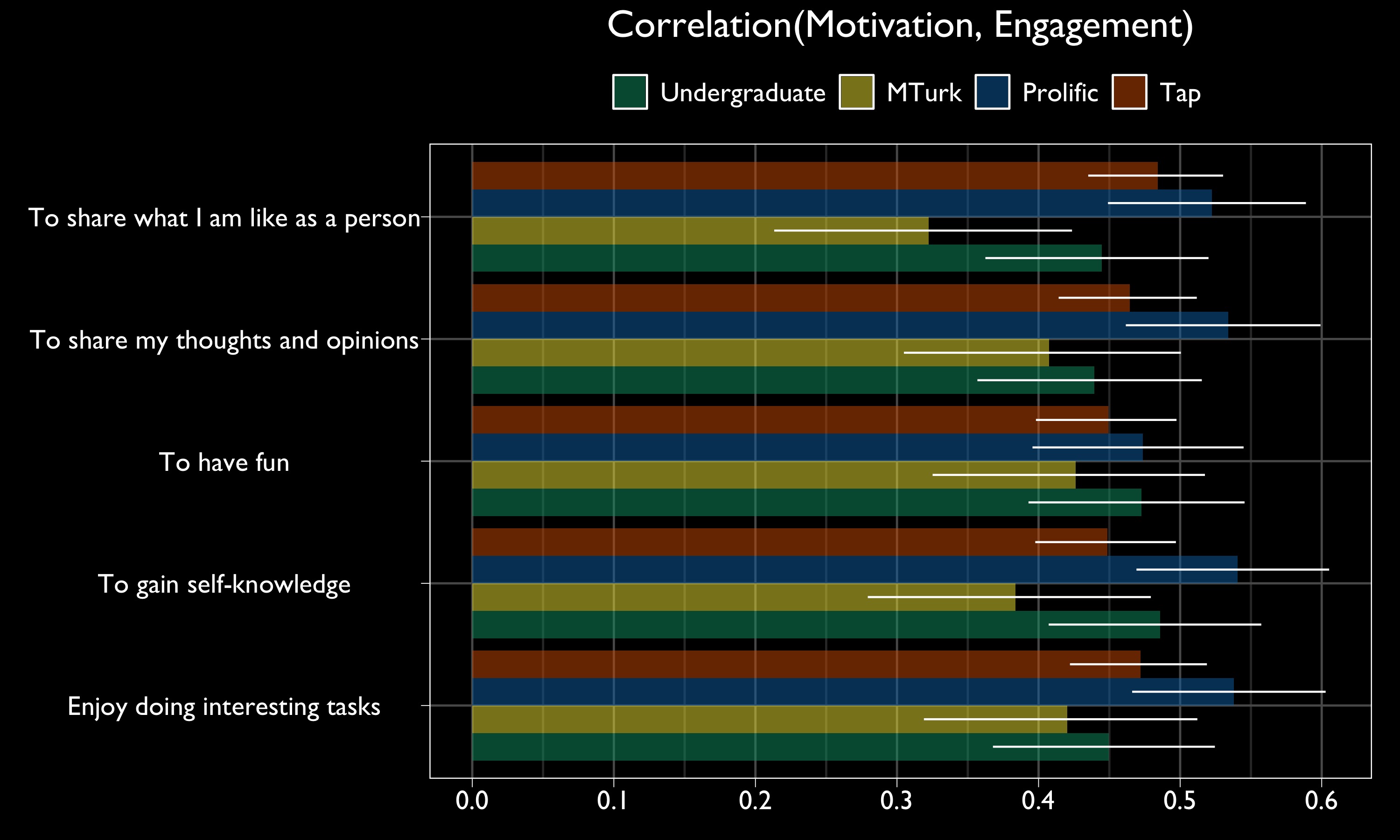 Correlations with Money/Credit and Time Killing motivations are mixed
95% Confidence Intervals
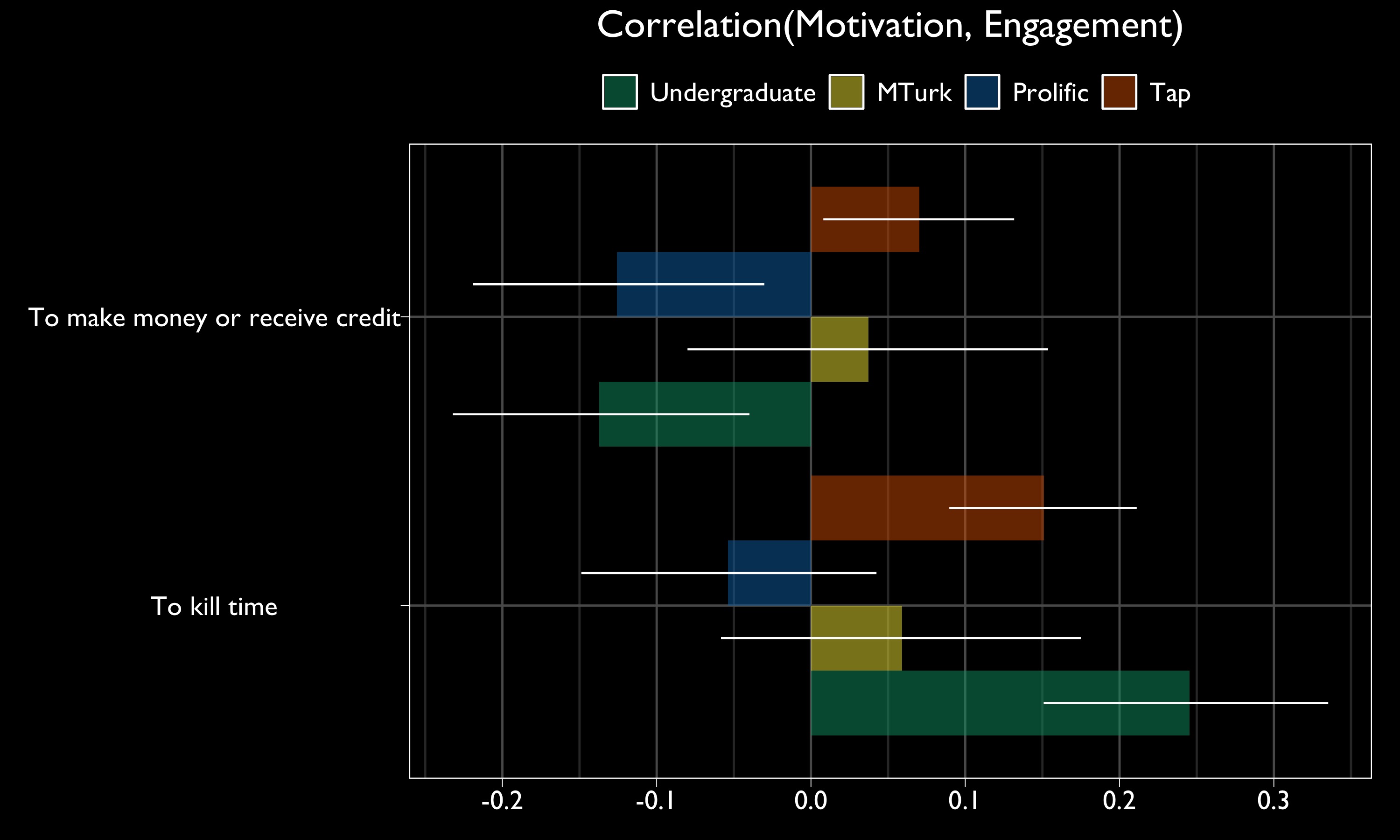